دیابت
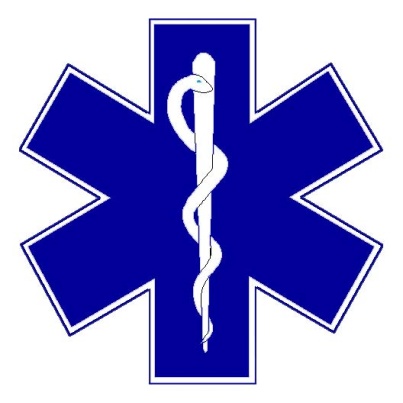 واحد آموزش مرکز مدیریت حوادث و فوریت های پزشکی استان همدان
دانشگاه فنی و حرفه ای زینب کبری (س) همدان
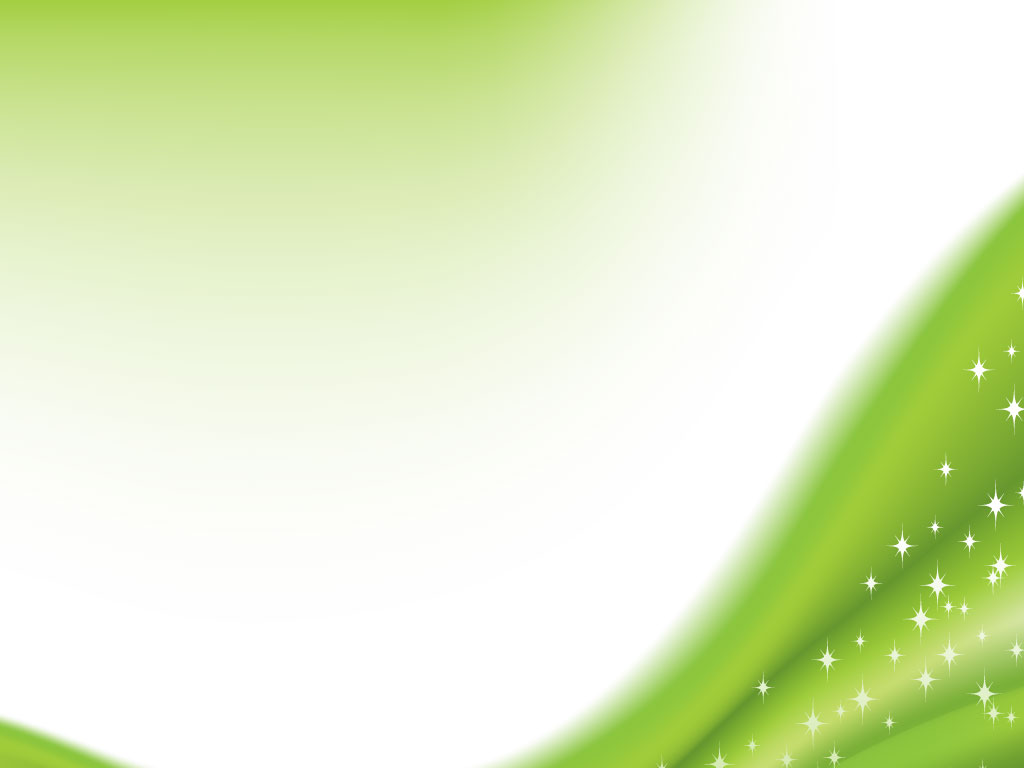 انسولین
سلول های بتا جزایز لانگرهانس پانکراس: انسولین
سلول های آلفا جزایز لانگرهانس پانکراس: گلوکاکون


↑گلوکز خون←↑ترشح انسولین←انتقال گلوکز از خون به داخل عضلات، کبد و سلول های چربی
↓گلوکز خون←↓ترشح انسولین←آزاد شدن گلوکز از کبد به داخل خون
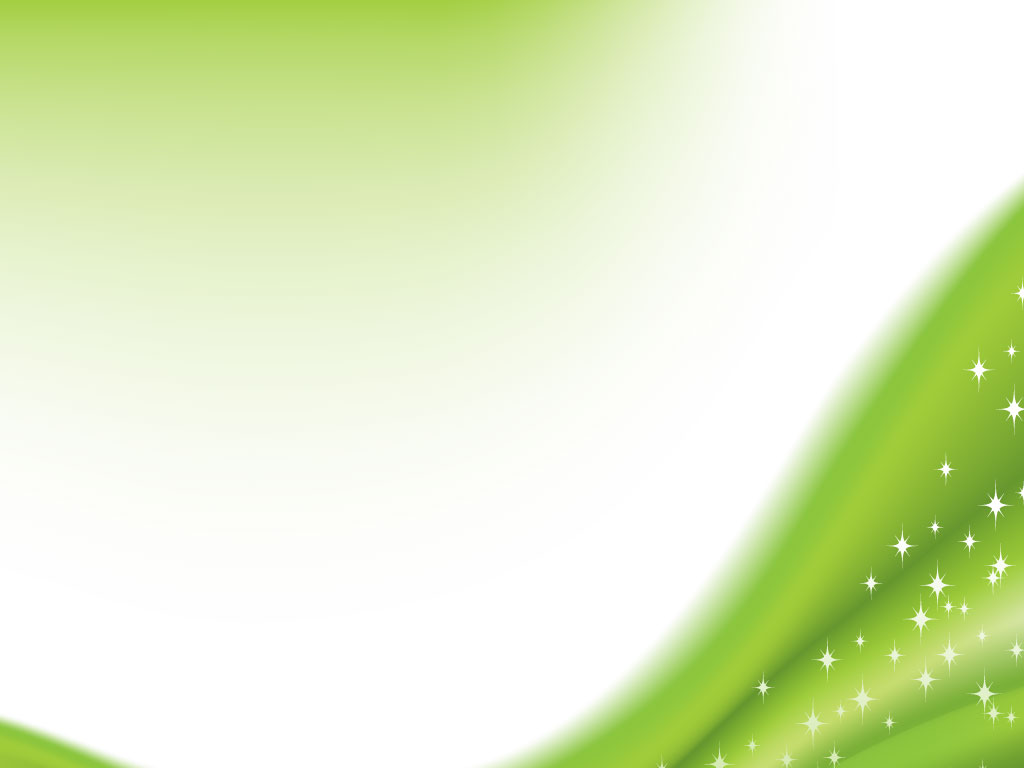 انواع دیابت
دیابت نوع 1: تخریب سلول های بتا

اتیولوژی:
 استعداد ژنتیکی، وجود انواعی از HLA (آنتی ژن لکوسیت انسانی)
وجود پاسخ های اتوایمون: اتو آنتی بادی هایی بر علیه سلولهای جزایر لانگرهانس و انسولین آندوژن
فاکتورهای محیطی (ویروس ها و عوامل سمی)
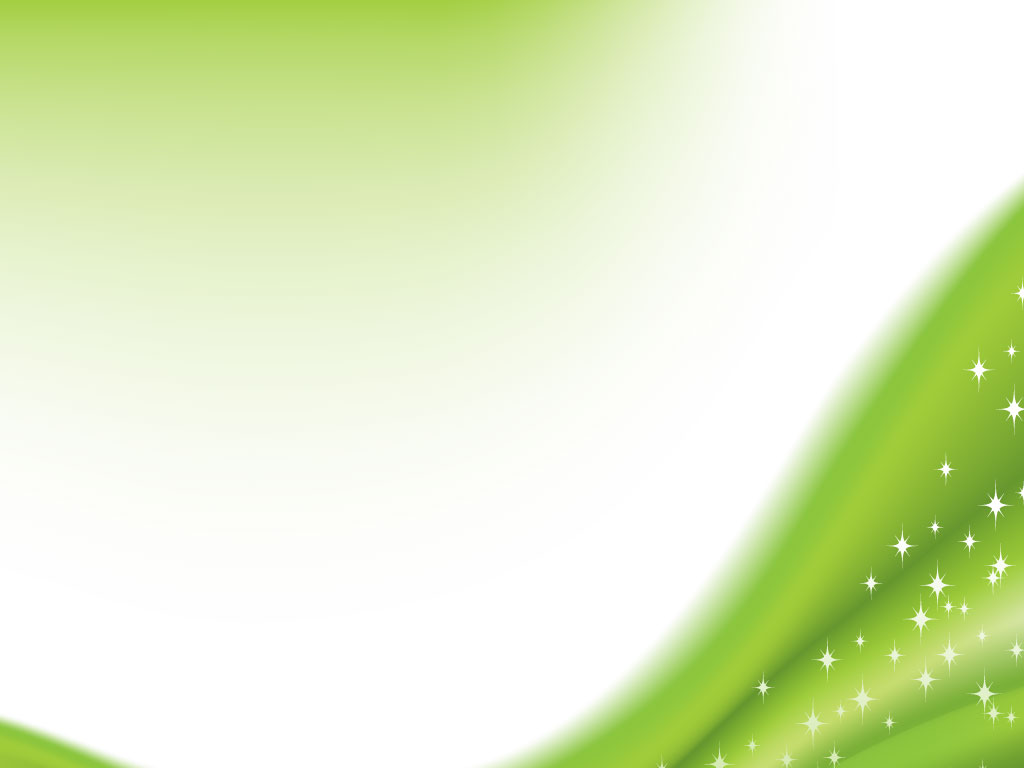 ...انواع دیابت
...دیابت نوع 1
↓تولید انسولین←تولید بدون کنترل گلوکز توسط کبد←هیپرگلایسمی ناشتا
عدم ذخیره شدن گلوکز مشتق شده از غذاها در کبد← هیپرگلایسمی پُست پارانیدال
عدم توانایی کلیه ها در بازجذب تمامی گلوکز فیلتره شده←گلوکوزوری
دفع آب و الکترولیت به دنبال دفع گلوکز←دیورز اسموتیک
عدم مهار گلیکوژنولیز(شکسته شدن گلوکز ذخیره شده) و گلوکونئوژنز(ساخته شدن گلوکز تازه از آمینواسیدها)←↑هیپرگلایسمی
شکسته شدن چربی ها←افزایش تولید اجسام کتونی
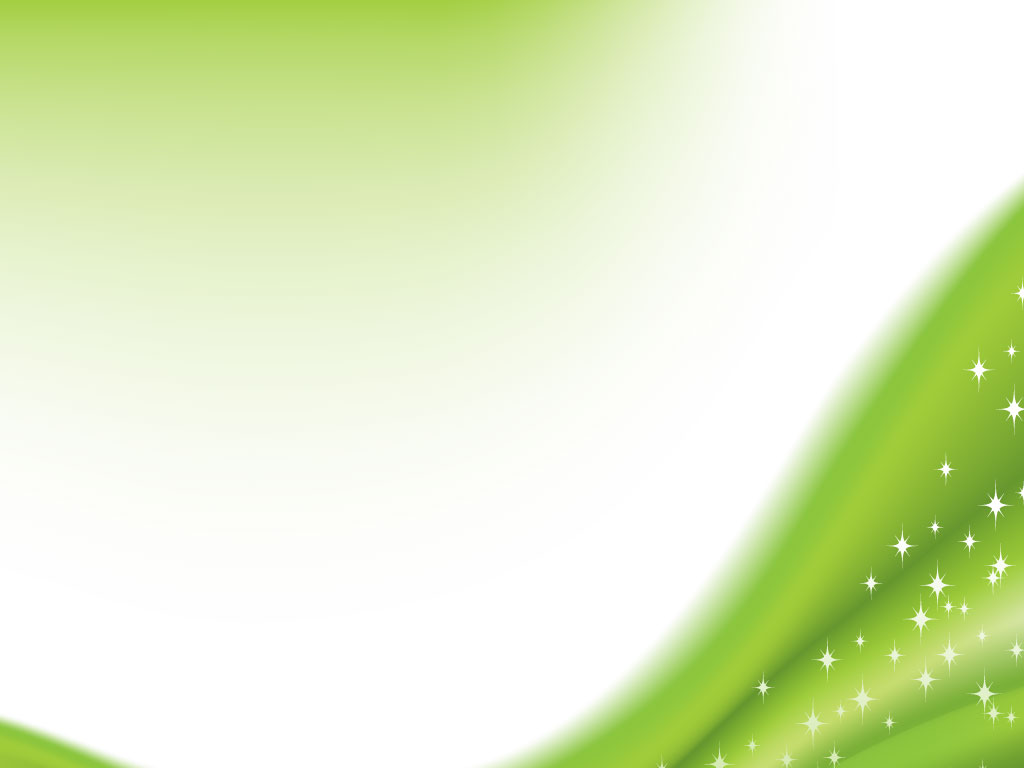 ...انواع دیابت
دیابت نوع 2: مقاومت به انسولین و اختلال در ترشح انسولین

کاهش حساسیت بافت ها به انسولین(مقاومت به انسولین)←↑نیاز به انسولین برای کنترل قند خون ←اما اختلال در ترشح انسولین وجود دارد←↑قند خون و ایجاد دیابت نوع 2
عدم شکسته شدن چربی به علت وجود انسولین کافی برای پیشگیری از این عارضه
شیوع در افراد چاق و بالای 30 سال
روند عدم تحمل به گلوکز آرام وپیشرونده: تشخیص به صورت تصادفی
پیشگیری:↓W، ورزش و تجویز متفورمین
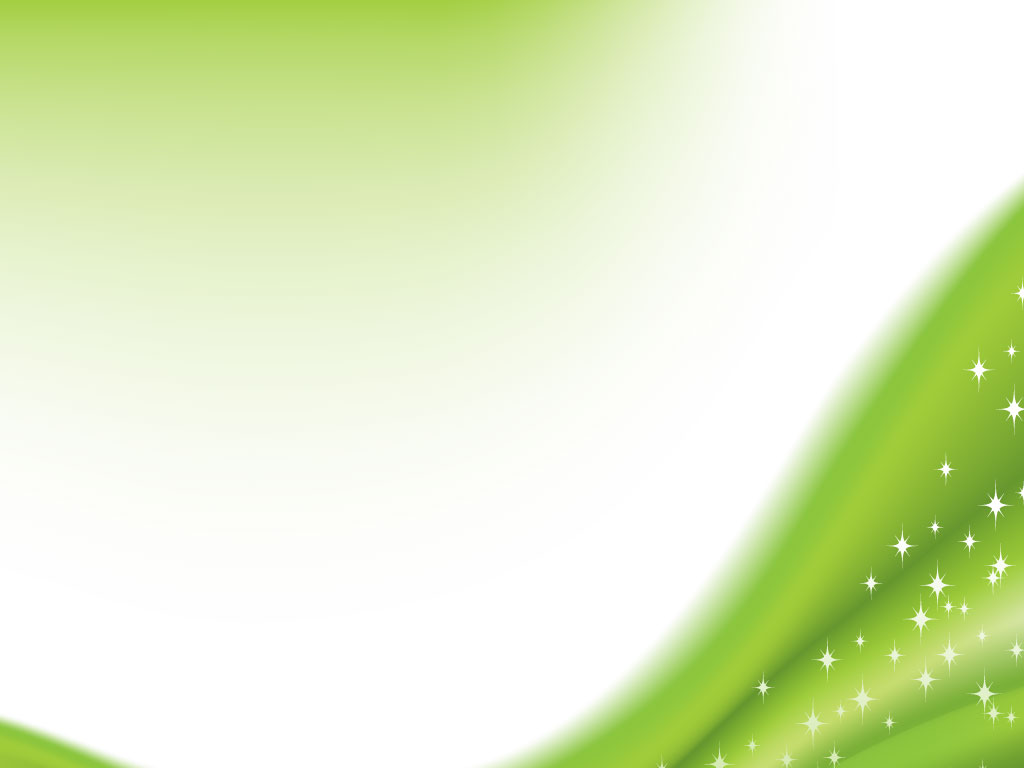 ...انواع دیابت
دیابت حاملگی Gestational Diabetes
ترشح هورمون های جفت←ایجاد مقاومت به انسولین
ریسک فاکتورها:
هفته 24 تا 28 حاملگی، سن بالاتر از 35 یا پایین تر از 25 به همراه چاقی، داشتن سابقه خانوادگی

توجه: داروهای ضد دیابت خوراکی نباید در طی حاملگی مصرف شود.
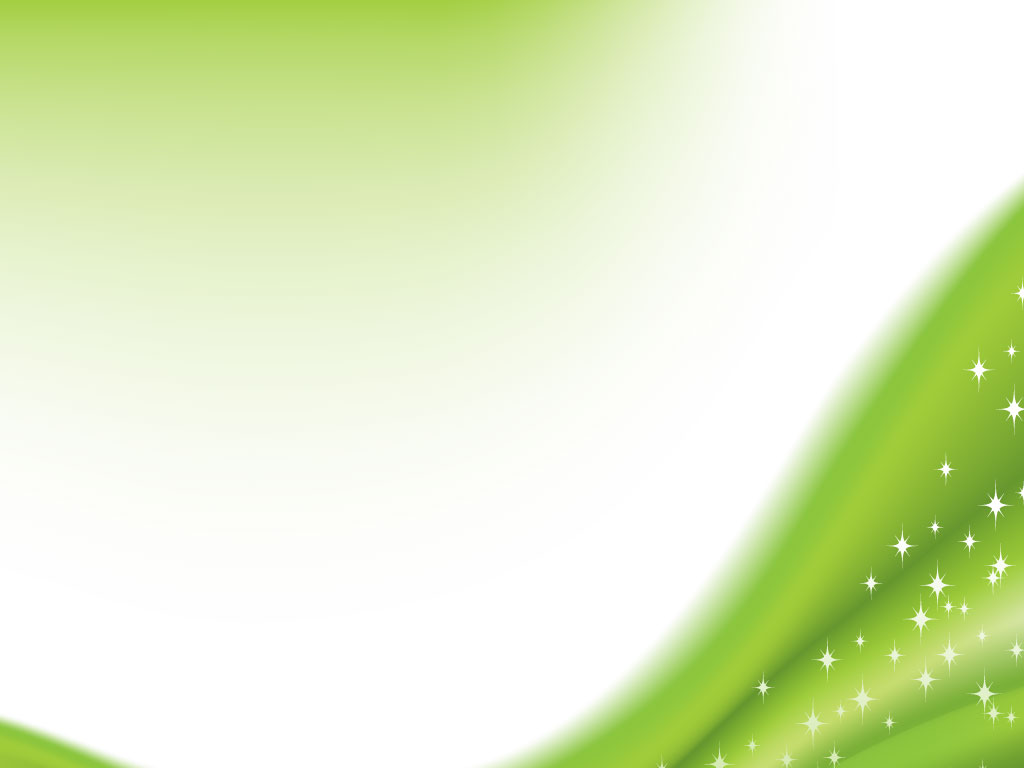 تظاهرات بالینی
تظاهرات در تمام سه نوع دیابت سه پی
Polyuria  Polydipsia    Polyphagia
ایجاد حالت کاتابولیک به علت کمبود انسولین و شکسته شدن پروتئین ها و چربی ها: پلی فاژی

سایر علائم: خستگی و ضعف، تغییرات ناگهانی بینایی، خشکی پوست، زخم هایی که به کندی خوب می شوند.
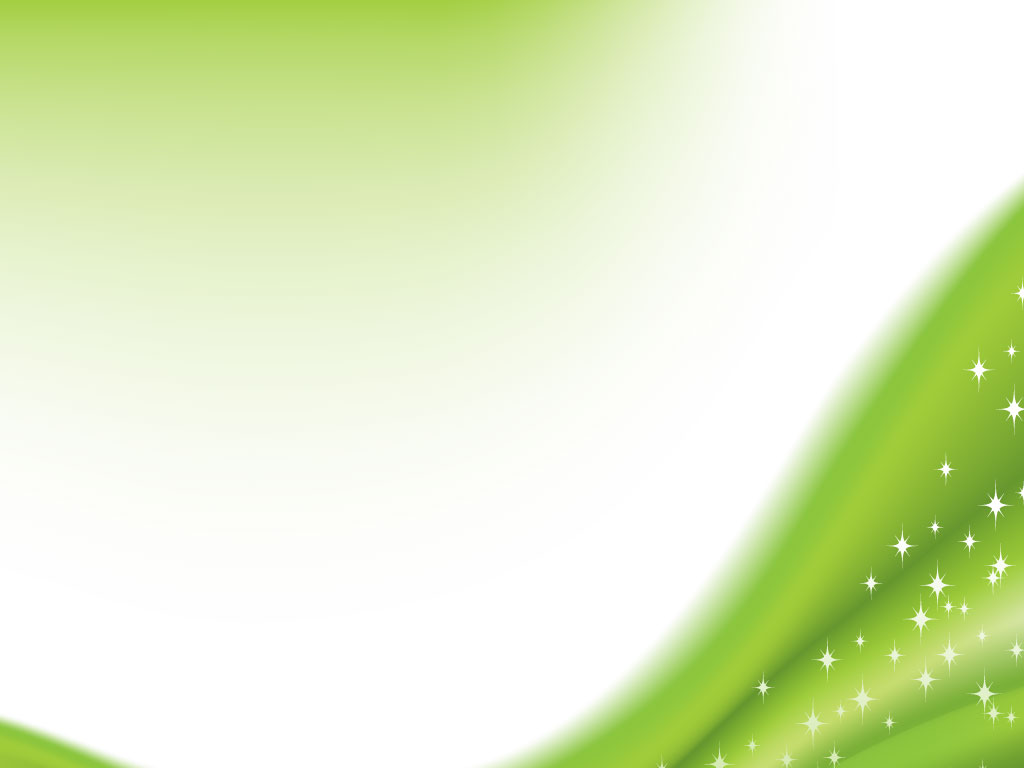 یافته های تشخیصی دیابت
وجودعلائم دیابت + غلظت گلوکز تصادفی پلاسما بیشتر یا مساوی 200mg/dl
سطح گلوکز پلاسمای ناشتا بیشتر یا مساوی 126mg/dl
سطح گلوکز 2 ساعت بعد از مصرف گلوکز بیشتر یا مساوی 200mg/dl
سطح گلوکز پلاسما 10 تا 15 در صد بیش از سطح گلوکز در خون کامل از طریق نوک انگشت است.
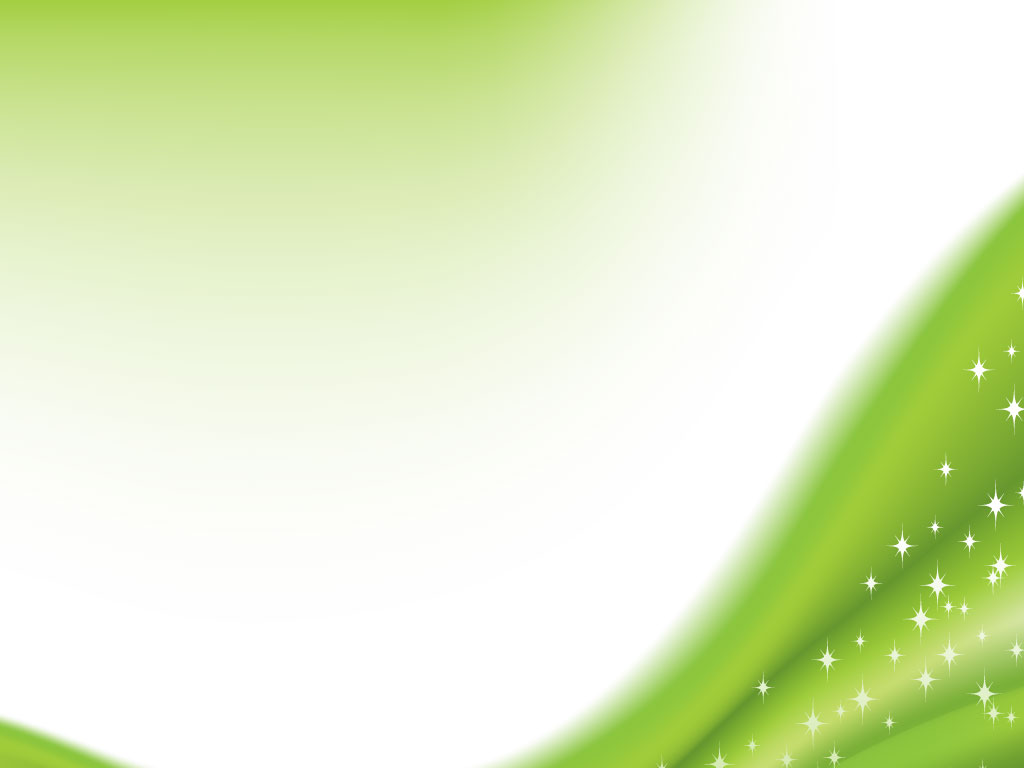 درمان دیابت
درمان تغذیه ای
ورزش
پایش و کنترل
دارو درمانی
آموزش
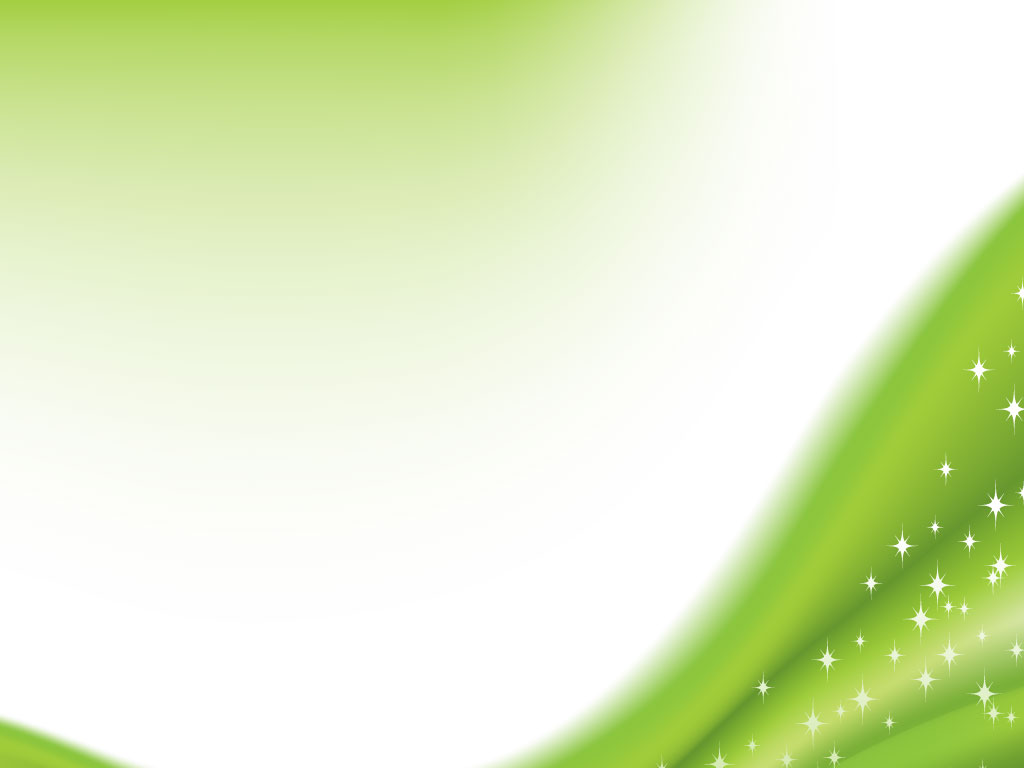 درمان تغذیه ای
رژیم غذایی و کنترل وزن اساس درمان دیابت را تشکیل می دهند.
کاهش وزن کلید درمان دیابت است.
چاقی با افزایش مقاومت به انسولین همراه است.
در بیمارانی که انسولین دریافت می کنند، ثبات و یکنواختی مقدار کالری ها و کربوهیدرات های خورده شده در وعده های غذایی مختلف مهم است.
در افراد دیابتی چاق که انسولین نمی گیرند، یکنواختی محتوای وعده غذایی و زمان آن خیلی حیاتی نیست.
تمرکز اصلی بر کاهش مقدار کل کالری مصرفی است.
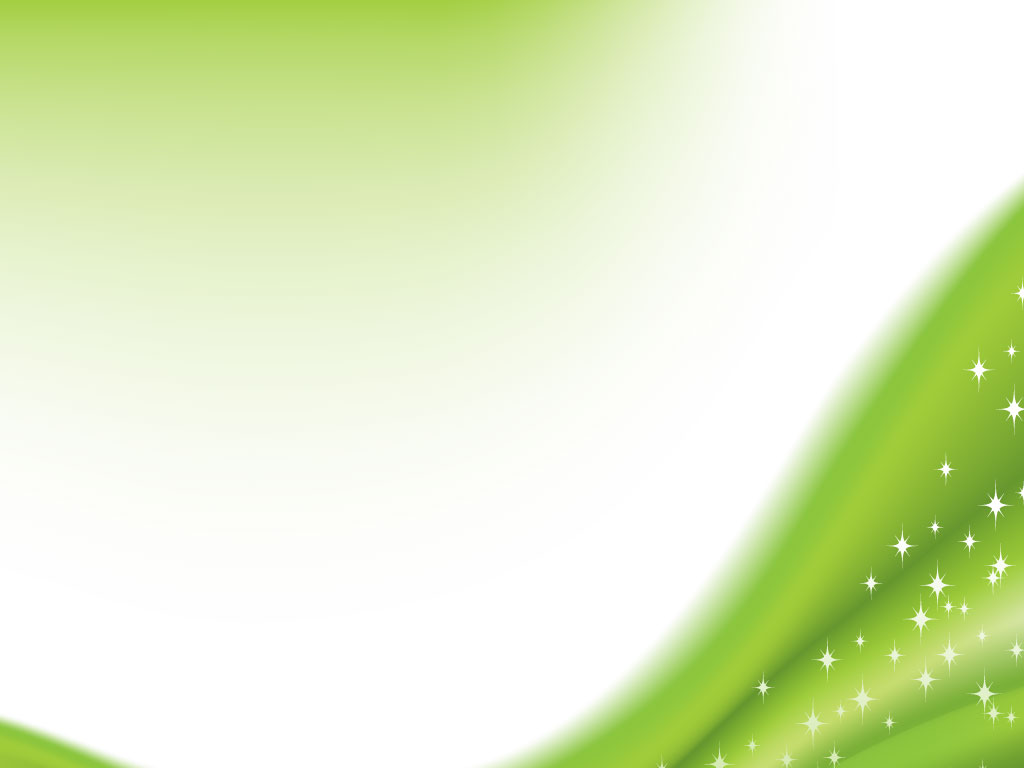 درمان تغذیه ای
توزیع کالری: توزیع کالری توصیه شده دارای کربوهیدرات بیشتر نسبت به چربی و پروتئین می باشد.
ترکیب کربوهیدرات های ساده و مرکب در رژیم غذایی توصیه می شود
محدود کردن مصرف چربی به کمتر از 30% کل کالری ها
استفاده از منابع غیر حیوانی پروتئین ها، جهت کاهش میزان چربی های اشباع شده و کلسترول
استفاده از فیبر:↓کلسترول تام و↓LDL
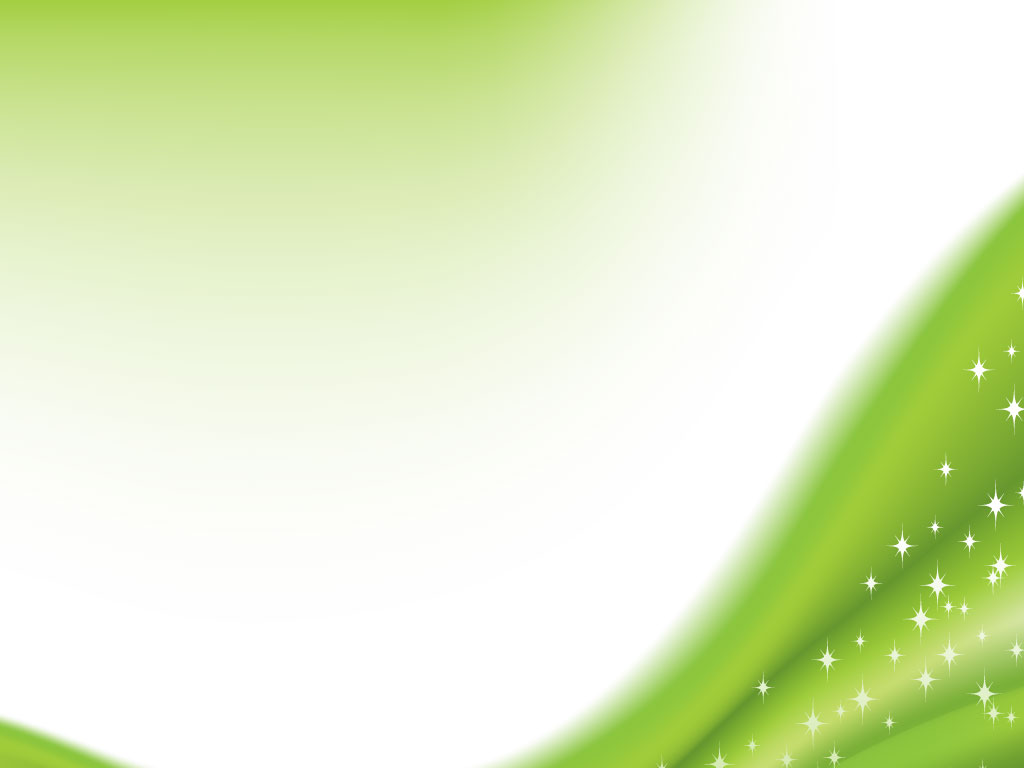 درمان تغذیه ای
یکی از اهداف اصلی در رژیم درمانی دیابت پرهیز از افزایش ناگهانی و سریع سطح گلوکز خون پس از صرف غذاست.

شاخص گلایسمیک: جهت توصیف اینکه یک غذای مشخص چه مقدار سطح گلوکز خون را در مقایسه با مقدار هم ارز گلوکز خون را بالا می برد.
برای کاهش پاسخ گلایسمیک
ترکیب غذاهای نشاسته ای با غذاهای حاوی پروتئین و چربی
خوردن غذاهای خام و دست نخورده
خوردن میوه کامل به جای آب میوه
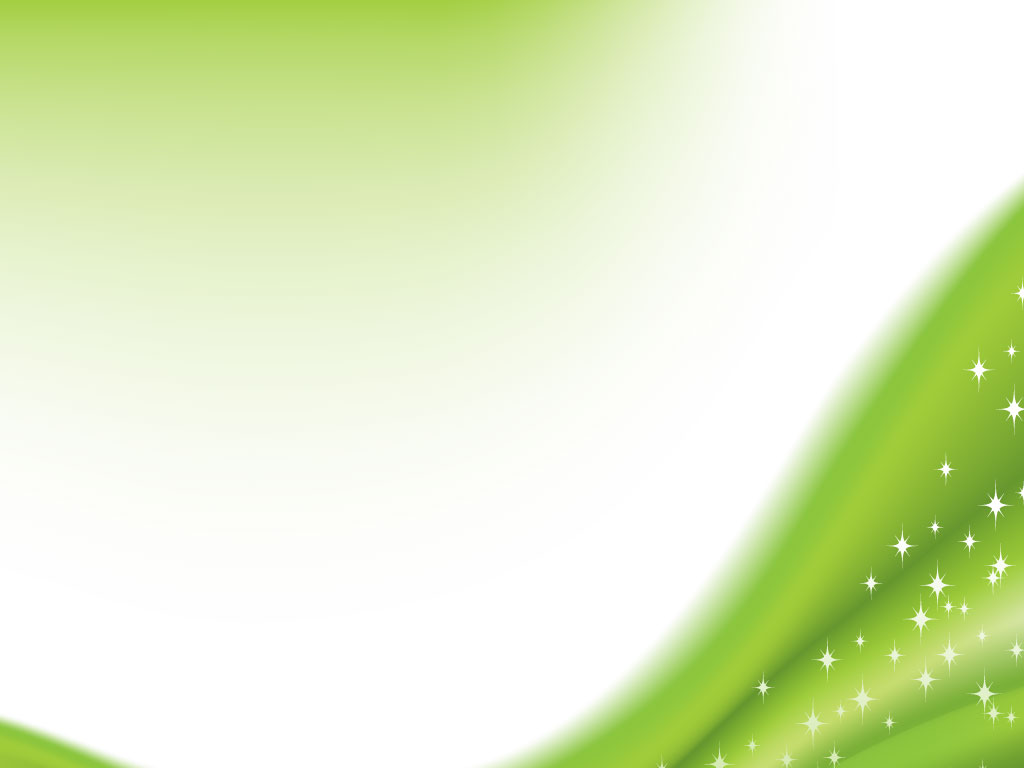 ورزش
ورزش با تسهیل مصرف انسولین قند خون را کاهش می دهد و همچنین جذب گلوکز توسط عضلات بدن را افزایش می دهد.
ورزش ↑HDL ،↓ کلسترول تام و↓ LDL
احتمال ایجاد عارضه ی هیپوگلایسمی در حین و دو ساعت بعد از ورزش: برای پیشگیری مصرف 15 گرم کربوهیدرات
انجام ورزش در یک زمان معین و به میزان معین
افزایش آرام و تدریجی طول مدت ورزش
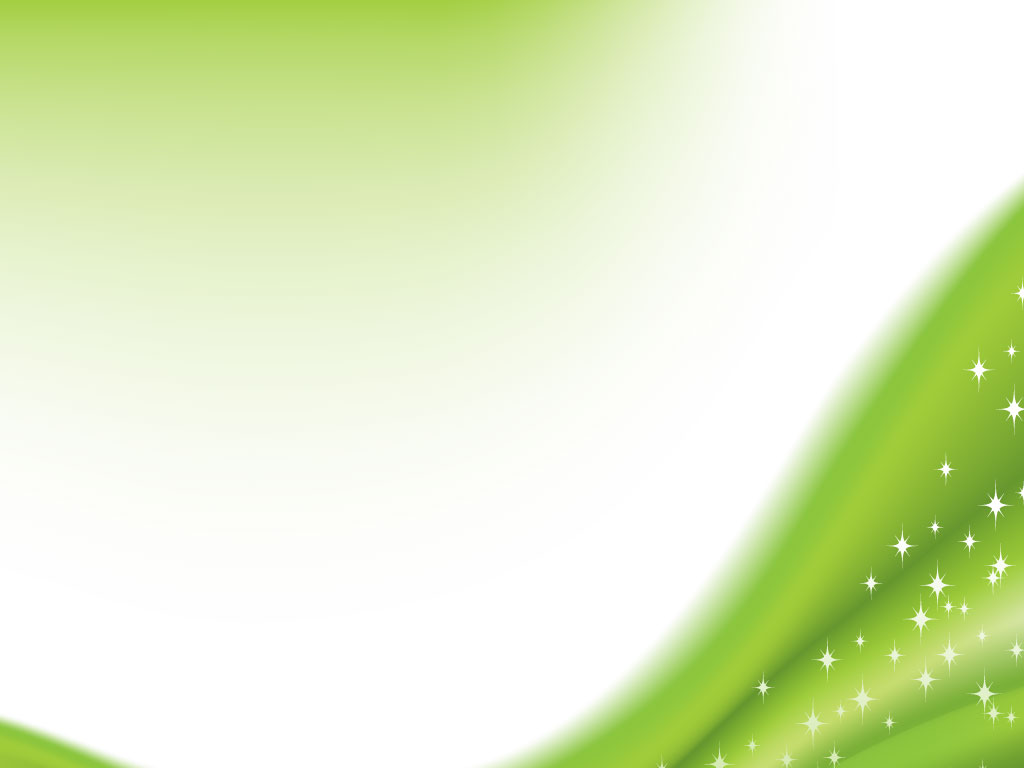 ممنوعیت ورزش
در بیماران با BS بالای 250mg/dl با کتونوری:ورزش باعث افزایش ترشح کاتکول آمین ها، هورمون رشد و گلوکاکون می شود←افزایش گلوکز خون

وجود عوارض دیابت مثل رتینوپاتی و نورو پاتی
وجود بیماری های ایسکمیک قلبی همراه با دیابت
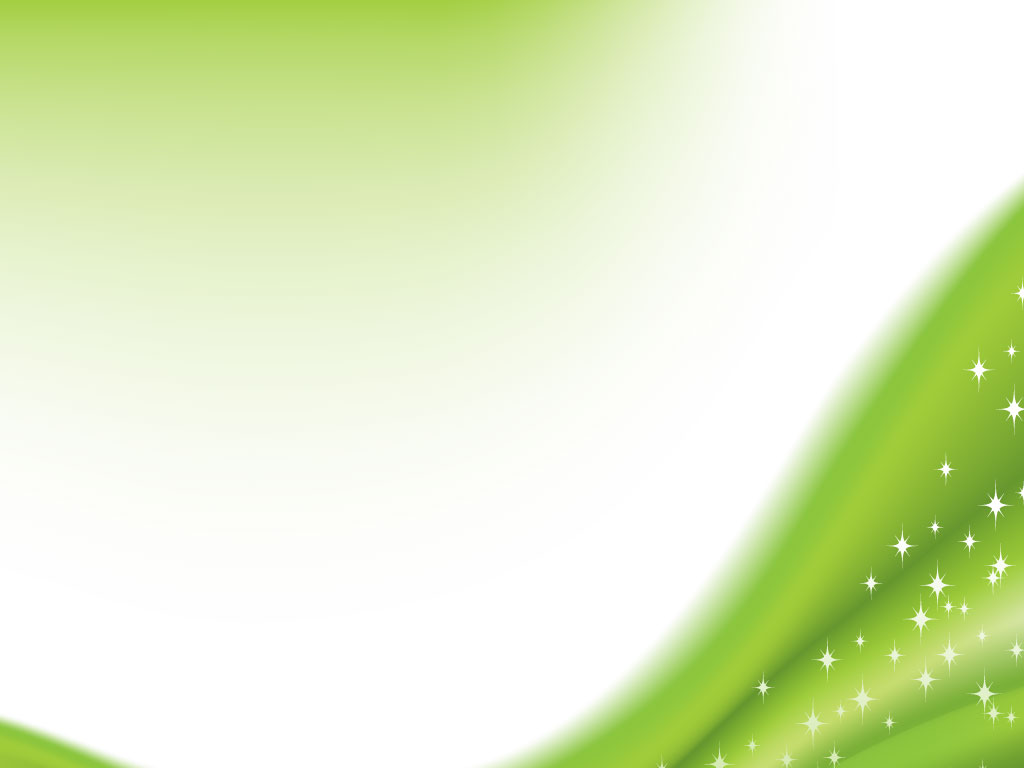 پایش و اندازه گیری سطح گلوکز
Self- Monitoring of Blood Glucose(SMBG)
نقش حیاتی در نرمال سازی گلوکز دارد.
هر 12-6 ماه یک بار سطح گلوکز در آزمایشگاه چک شود.
SMBG برای ارزیابی اثربخشی ورزش، رژیم غذایی و داروهای خوراکی مفید است.
در طی دوره های مشکوک به هایپرگلایسمی و هایپوگلایسمی استفاده از SMBG توصیه می شود.
در بیمارانی که انسولین دریافت می کنند 2 الی 4 بار نیاز به استفاده از این تست دارند.
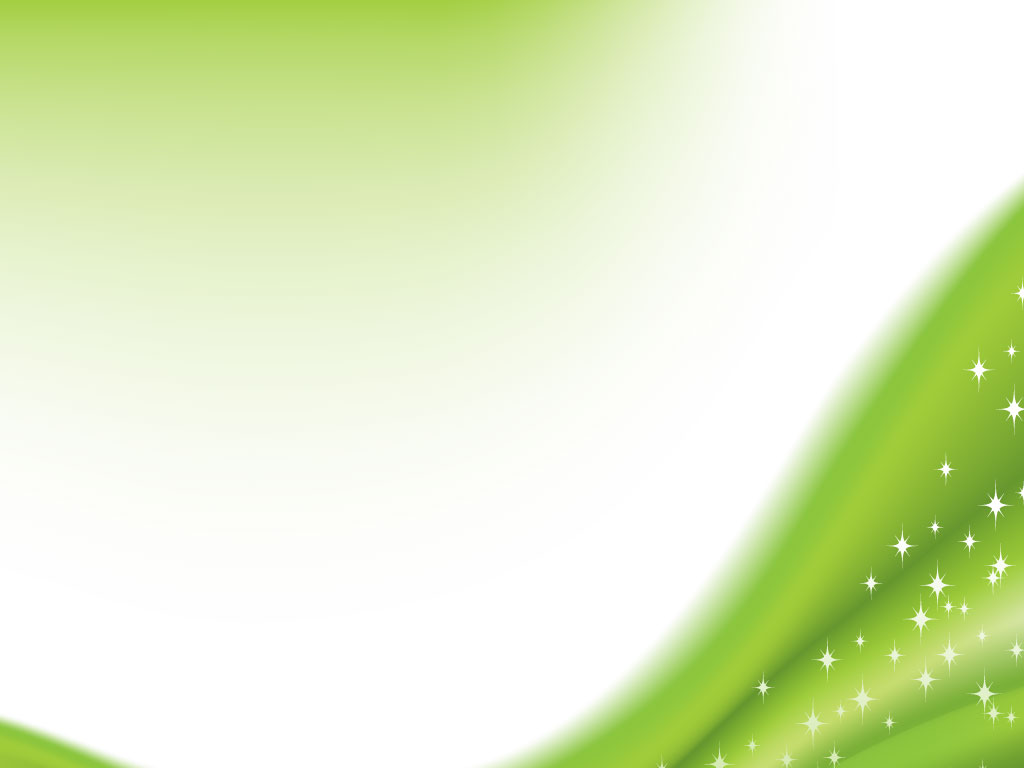 پایش و اندازه گیری سطح گلوکز
هموگلوبین گلیکوزیله یا هموگلوبین A1C

نشان دهنده میزان متوسط گلوکز خون در طی یک دوره تقریبا 2تا 3 ماهه است.
افزایش گلوکز در خون←باند گلوکز با هموگلوبین← افزایش Hg A1C

آزمایش ادرار از نظر گلوکز
بررسی ادرار از نظر کتونوری
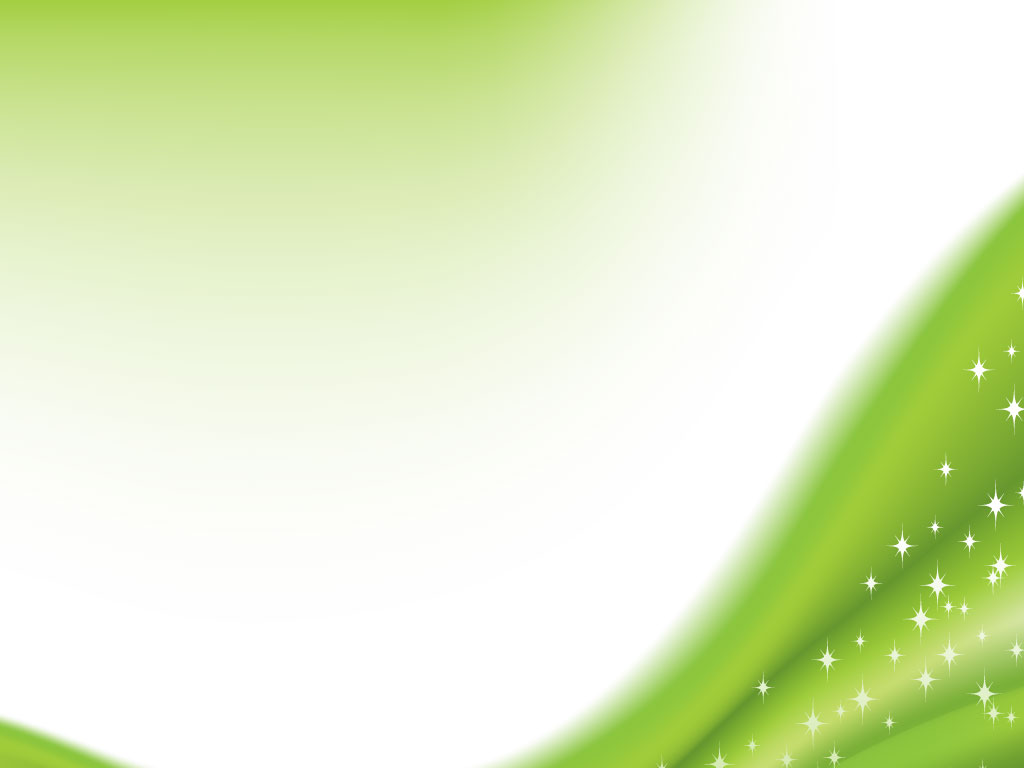 دارو درمانی
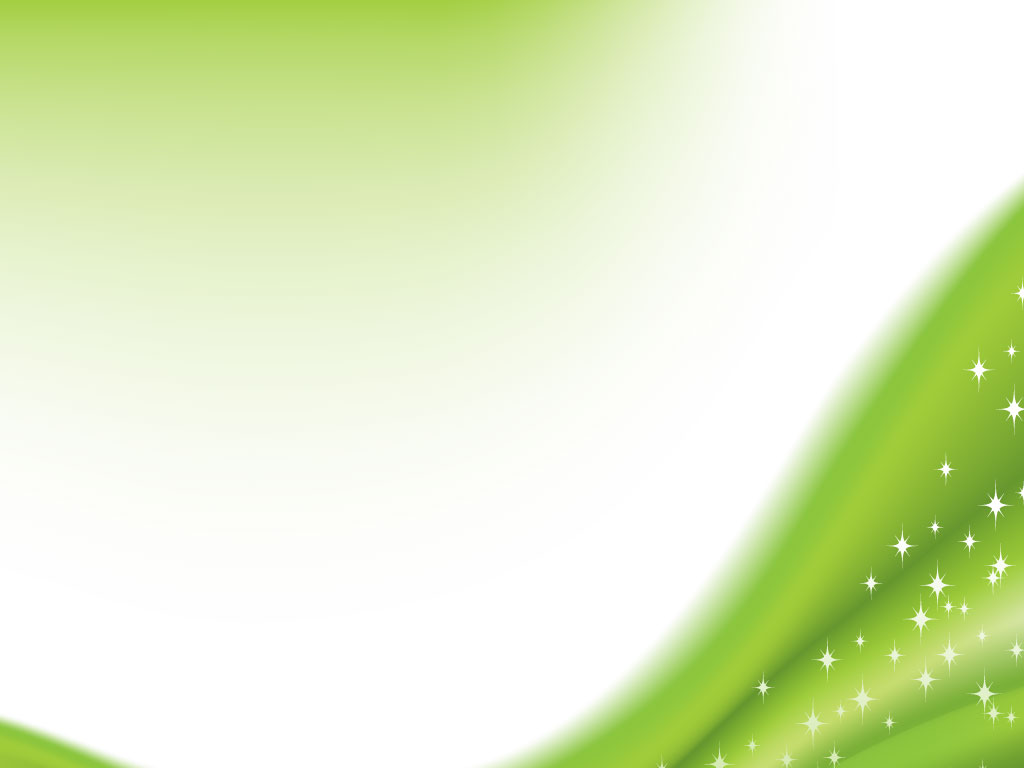 رژیم های انسولین
رژیم عادی: Conventional regimen
ساده سازی رژیم انسولین با هدف پیشگیری از عوارض حاد دیابت

رژیم ویژه: Intensive regimen 
استفاده از رژیم انسولین با روش پیچیده تر برای دستیابی به سطح گلوکز خون در سطح نرمال و کند کردن پیشرفت عوارض بلند مدت
هیپوگلایسمی در این بیماران سه برابر شدیدتر از رژیم عادی است.
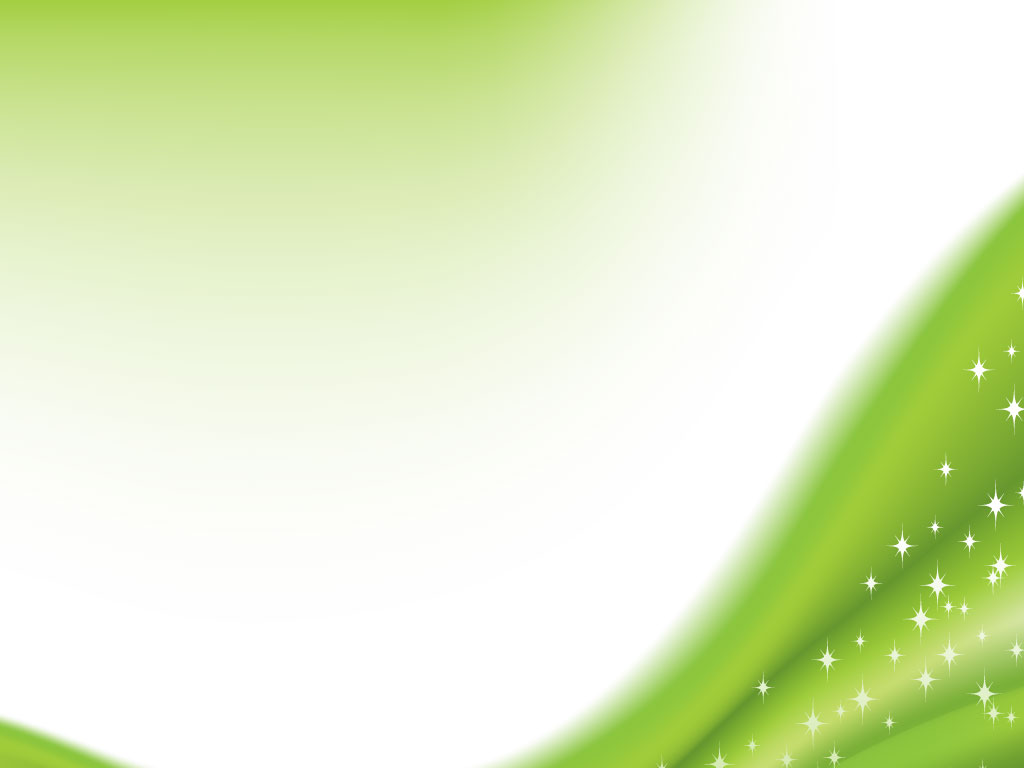 عوارض انسولین درمانی
واکنش های آلرژیک موضعی
واکنش های آلرژیک سیستمیک: حساسیت زدایی
لیپودیستروفی انسولین: لیپو آتروفی، لیپوهیپرتروفی
تزریق در محل اسکار موجب جذب تاخیر انسولین
مقاومت به انسولین: تولید آنتی بادی به انسولین: درمان با انسولین های خالص تر و تزریق پردنیزولون
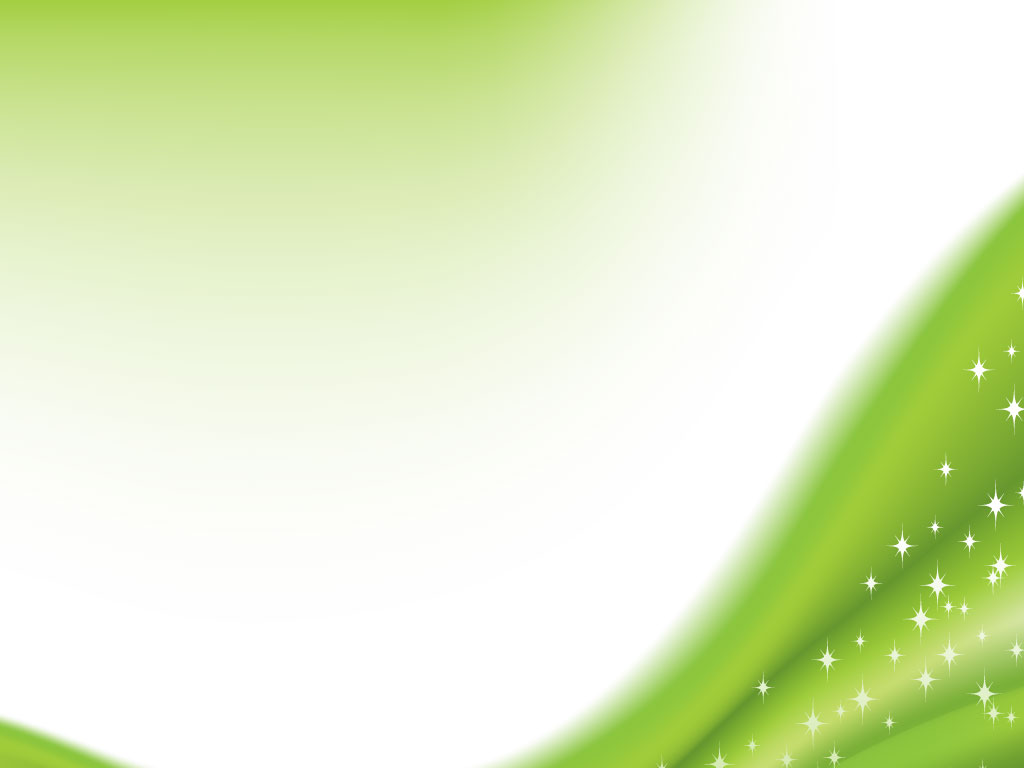 موضع تزریق انسولین
چهار موضع اصلی شامل شکم، بازوها (سطح پشتی بازو)، ران ها(سطح قدامی ران ها) و باسن

سرعت جذب دارو در شکم بیشترین مقدار را دارد.
به ترتیب در بازو، روی ران و باسن سرعت جذب کاهش می یابد.
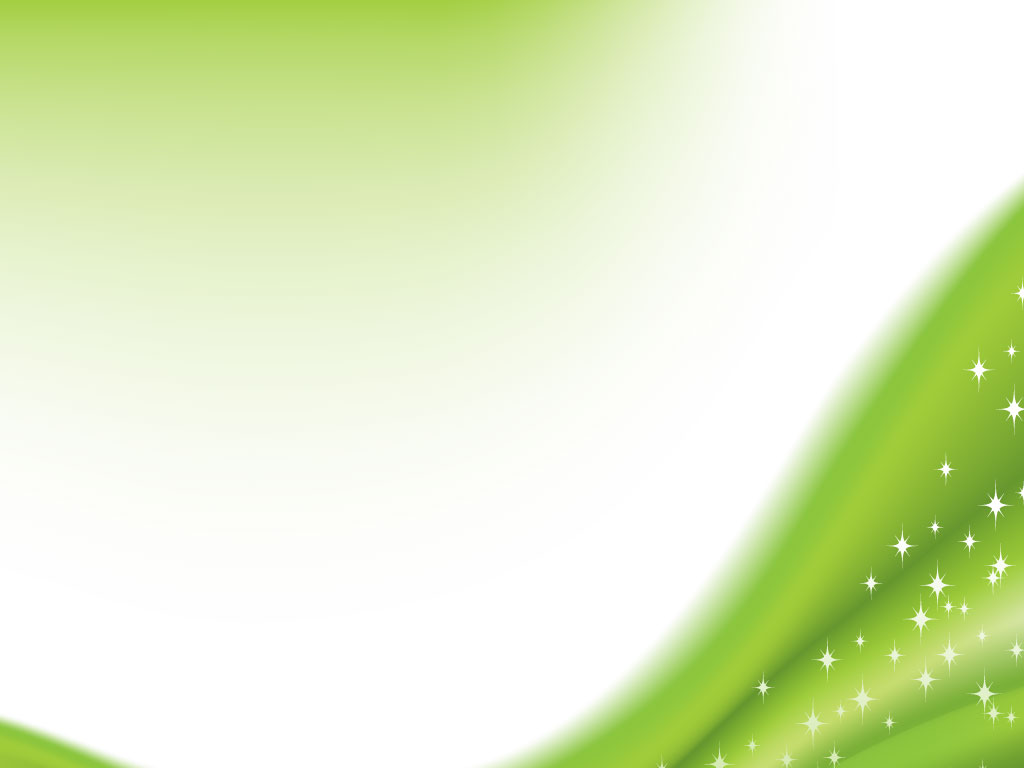 علل هیپرگلایسمی صبحگاهی
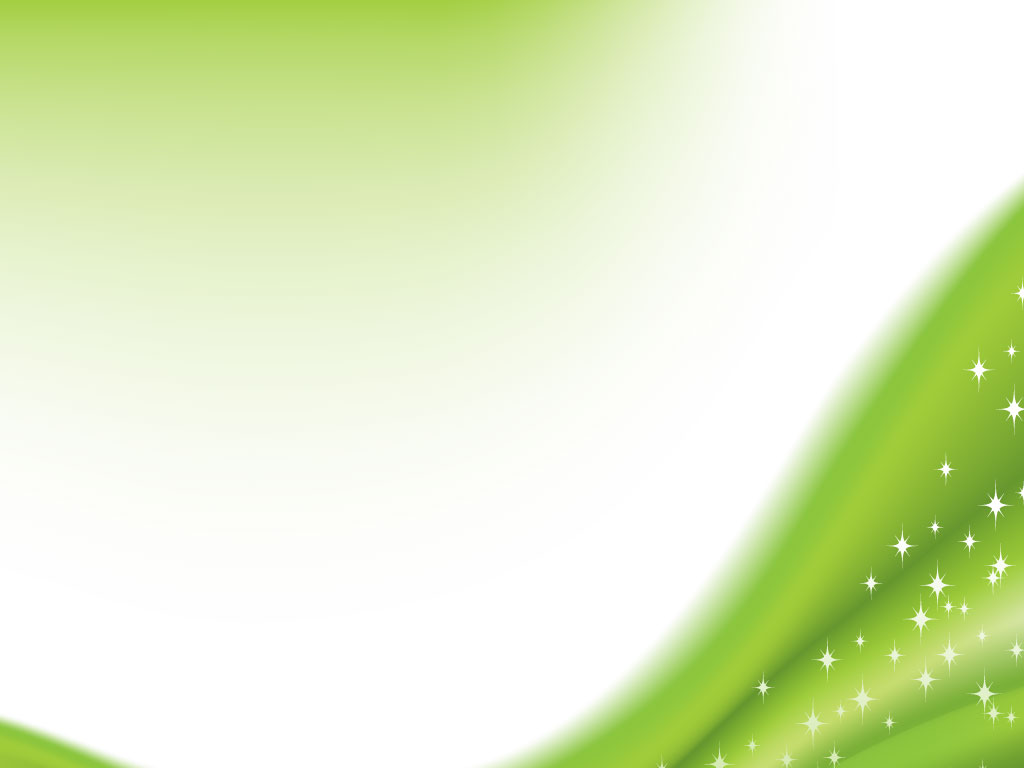 داروهای ضد دیابت خوراکی
سولفونیل اوره : تحریک پانکراس جهت ترشح انسولین (کلروپروپامید، گلی بنکلامید) 
مگلی تینیدها: تحریک آزاد شدن انسولین از سلول های بتای پانکراس (رپاگلینید)
بی گوانیدین ها: تسهیل عملکرد انسولین در مواضع گیرنده ها( متفورمین)
 تیازولیدین یونها: تقویت اثر انسولین در سطح گیرنده ها (رزیگلیتازون، پیوگلیتازون)
مهارکننده های آلفا گلوکوزیدازها: تاخیر در جذب گلوکز در سیستم روده ای(آکاربوز، میگلیتول)
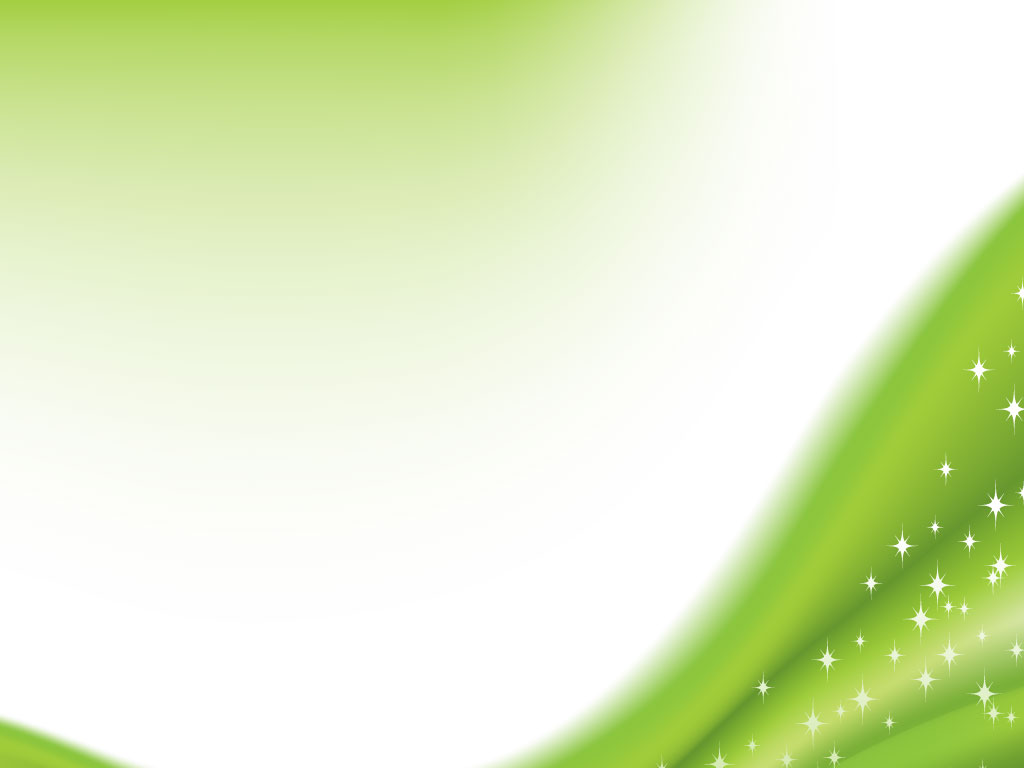 عوارض حاد دیابت
هیپوگلایسمی (واکنش انسولین)


کتواسیدوز دیابتی (DKA)


سندرم هیپراسمولار غیرکتونی (HHNS)
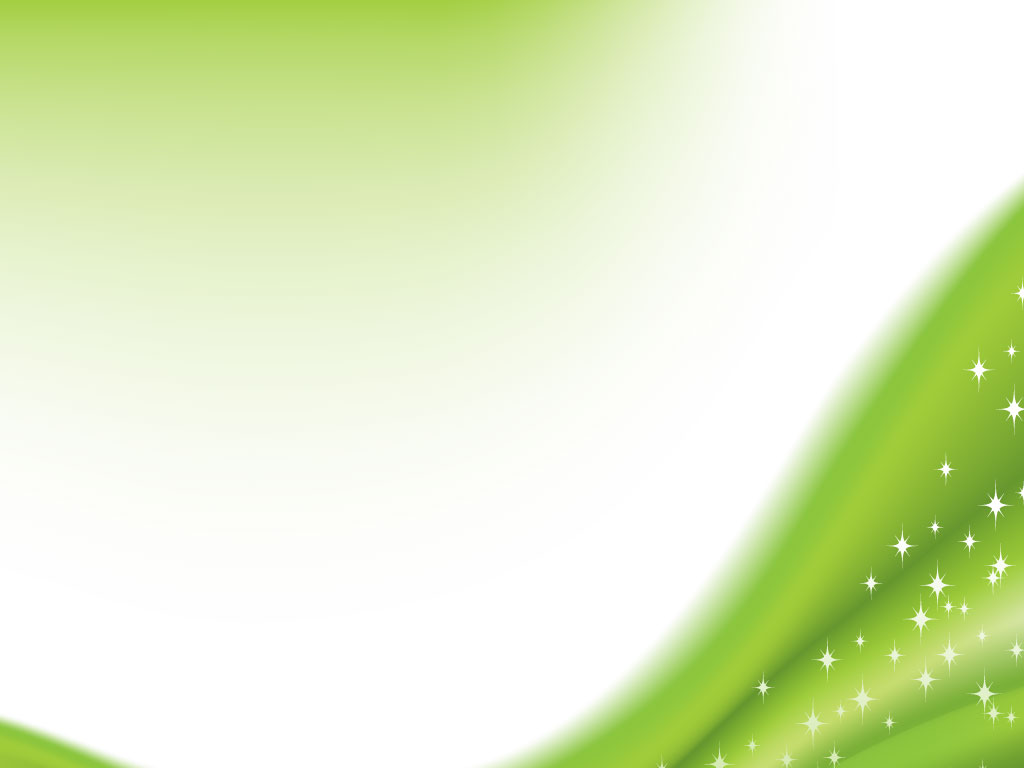 هیپوگلایسمی (واکنش انسولین)
↓BS به کمتر از 50-60 mg/dl
علت: افزایش خیلی زیاد دوز انسولین یا داروی ضد دیابت، خوردن غذای خیلی کم، فعالیت جسمی خیلی زیاد

تظاهرات بالینی
هیپوگلایسمی خفیف: تعریق، لرز، تاکیکاردی، طپش قلب، عصبانیت و گرسنگی
هیپوگلایسمی متوسط: گیجی، احساس سبکی سر، بی حسی لب و زبان، تکلم مبهم، دوبینی، رفتارهای بی منطق و تهاجمی
هیپوگلایسمی شدید: دیس اورینتیشن، تشنج، از دست دادن سطح هوشیاری
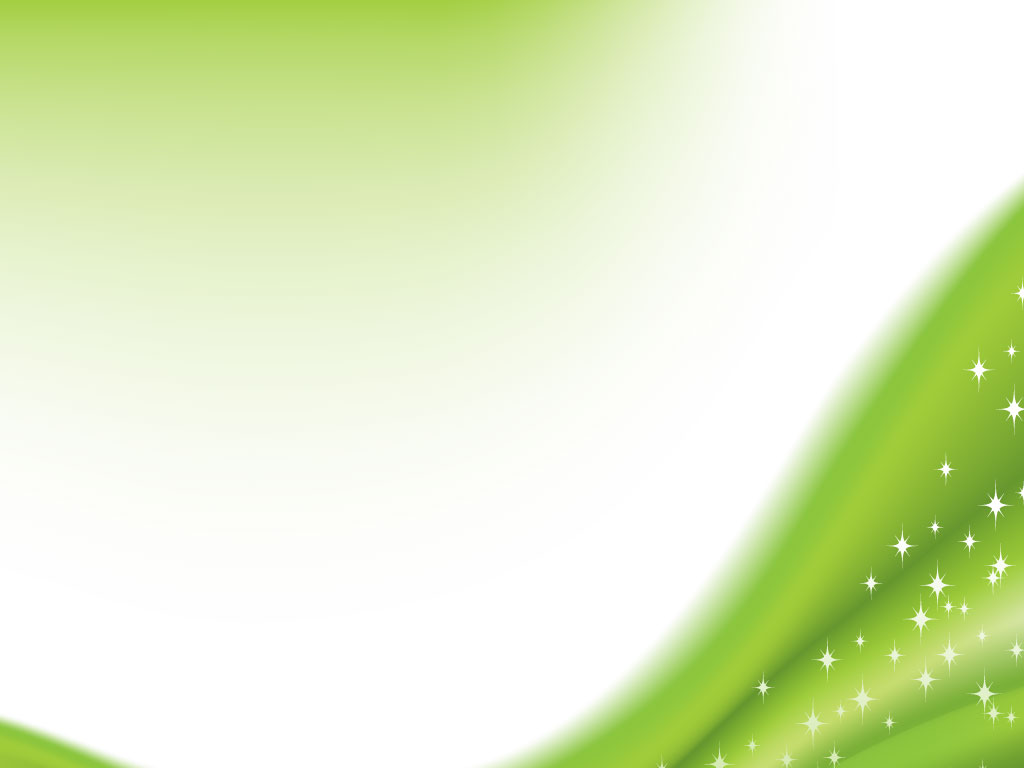 ...هیپوگلایسمی (واکنش انسولین)
علائم هیپوگلایسمی ممکن است به طور ناگهانی و بدون انتظار اتفاق بیفتد.
علائم ممکن است به میزان واقعی کاهش گلوکز یا سرعت کاهش آن مربوط باشد.
کاهش پاسخ هورمونی آدرنژیک نسبت به هیپوگلایسمی به دلیل نروپاتی باعث بروز علائم متغیر می شود.
ترکیب بروز علائم به طور قابل توجهی از شخصی به شخص دیگر متغیر است.
در بیمارانی که بتابلوکر دریافت می کنند ممکن است علامت تیپیک هایپوگلایسمی دیده نشود.
پیشگیری با خوردن غذای مختصر در اوج اثر انسولین و یا قبل از فعالیت ورزشی
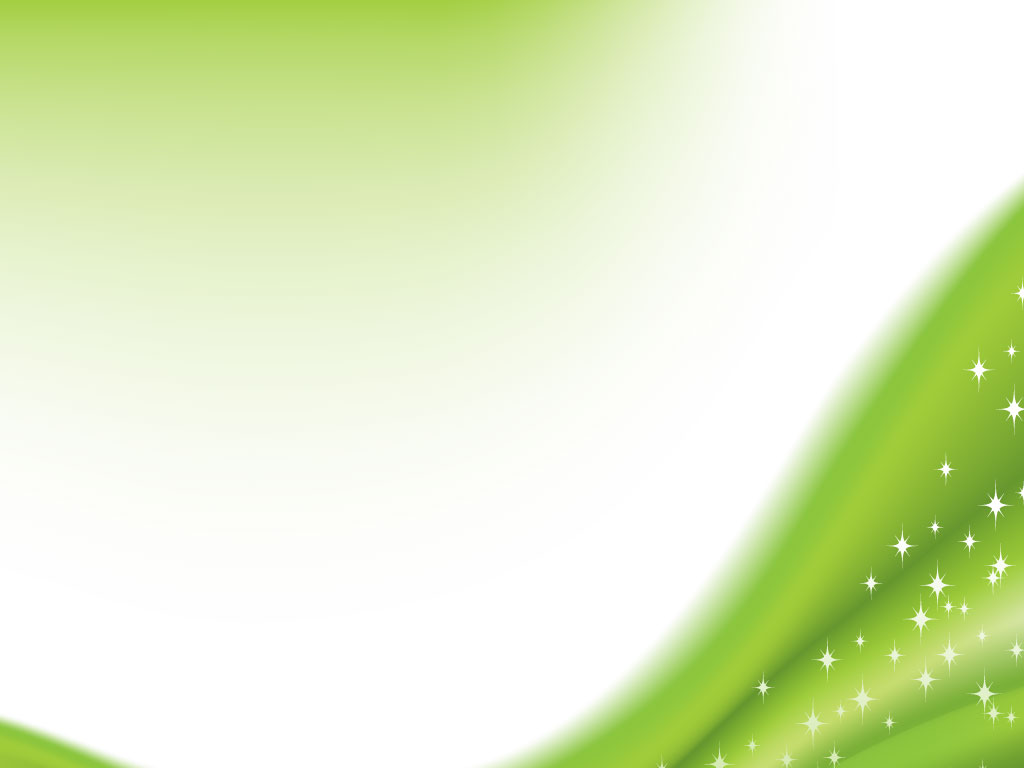 درمان هیپوگلایسمی
تجویز 10 تا 15 گرم کربوهیدرات ساده سریع الاثر
سه یا 4 قرص گلوکز تهیه شده تجاری، آب میوه، 10-6 شکولات، 2-3 قاشق چایخوری شکر یا عسل
اندازه گیری سطح گلوکز خون، تکرار درمان درصورت BS<70-75 mg/dl  یا ادامه علائم بعد از 10-15 دقیقه
در موارد بی هوشی ترزیق 1mg گلوکاگون به صورت زیرجلدی و یا عضلانی، پس از هوشیاری دادن یک قند ساده با یک غذای مختصر
در بیمارستان تزریق گلوکز هیپرتونیک 50%
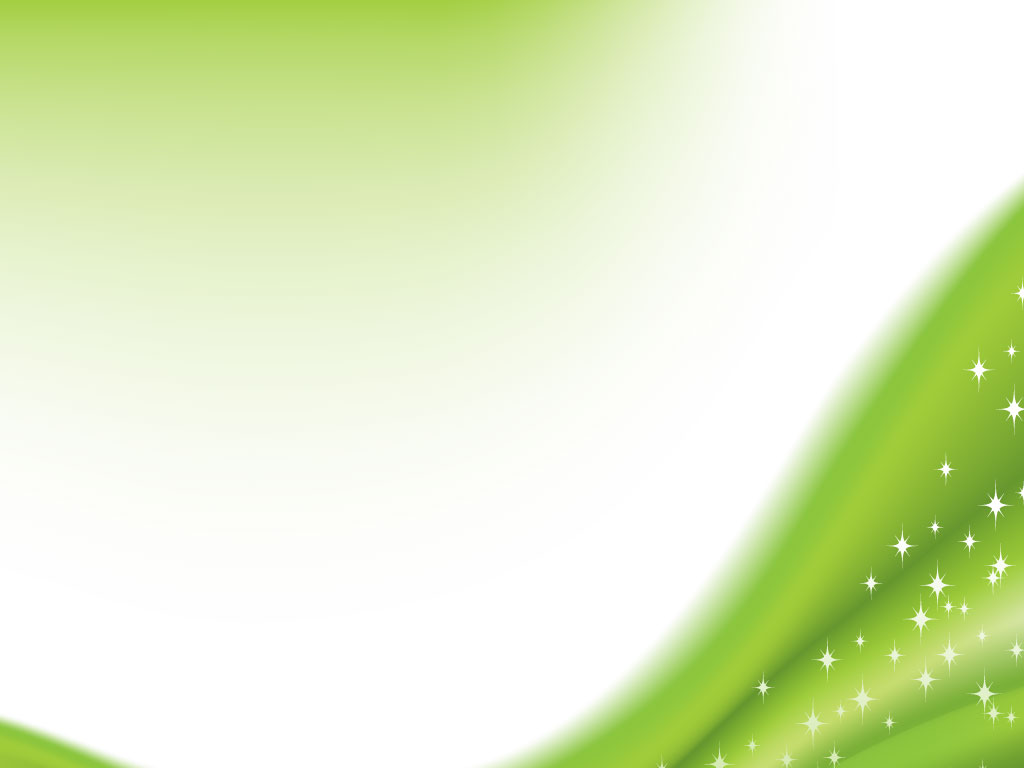 کتواسیدوز دیابتی
فقدان و یا کمبود شدید انسولین← شکسته شدن چربی ها← تبدیل اسیدهای چرب آزاد به وسیله کبد به کتون← تجمع اجسام کتونی در خون← اسیدوز

    علتDKA : کاهش مقدار انسولین یا فراموش کردن تزریق آن، بیماری یا عفونت، دیابت تشخیص داده نشده و یا درمان نشده

سه ویژگی بالینی DKA
هیپرگلایسمی
دهیدراتاسیون و از دست دادن الکترولیت ها
اسیدوز
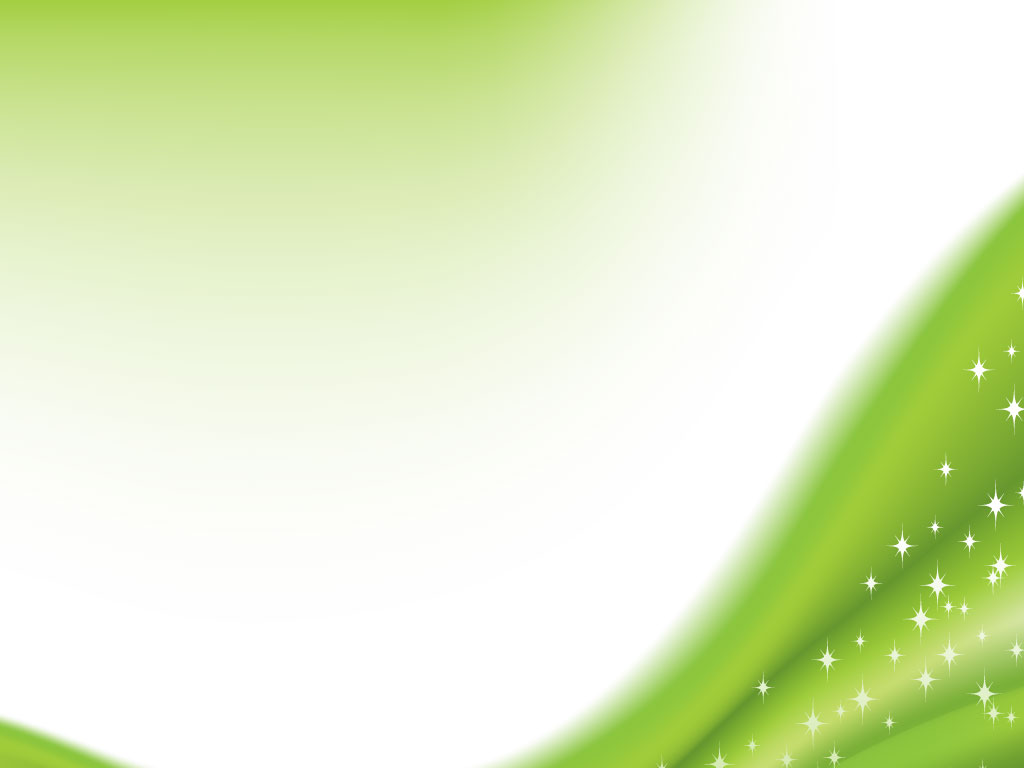 تظاهرات بالینی  DKA
ضعف، بی حالی، خواب آلودگی، پلی اوری، و پرنوشی
دستگاه گوارش: تهوع و استفراغ(75%)، آنورکسیا، درد شکم( به صورت شکم حاد) که با شروع درمان برطرف می شود.
دستگاه قلب و عروق: هیپوتانسیون ارتوستاتیک، تاکیکاردی، درد قفسه سینه
دستگاه تنفس: تنگی نفس به همراه تنفس های عمیق و تند(تنفسKussmaul  )، بوی استون در تنفس بیمار، تضعیف مرکز تنفسی
دستگاه عصبی: خواب آلودگی و سر درد، اختلال هوشیاری، هیپورفلکسی و کما
سایر یافته ها:هیپوترمی، در صورتیکه عفونت عامل ایجاد آن باشد، تب در 10% موارد
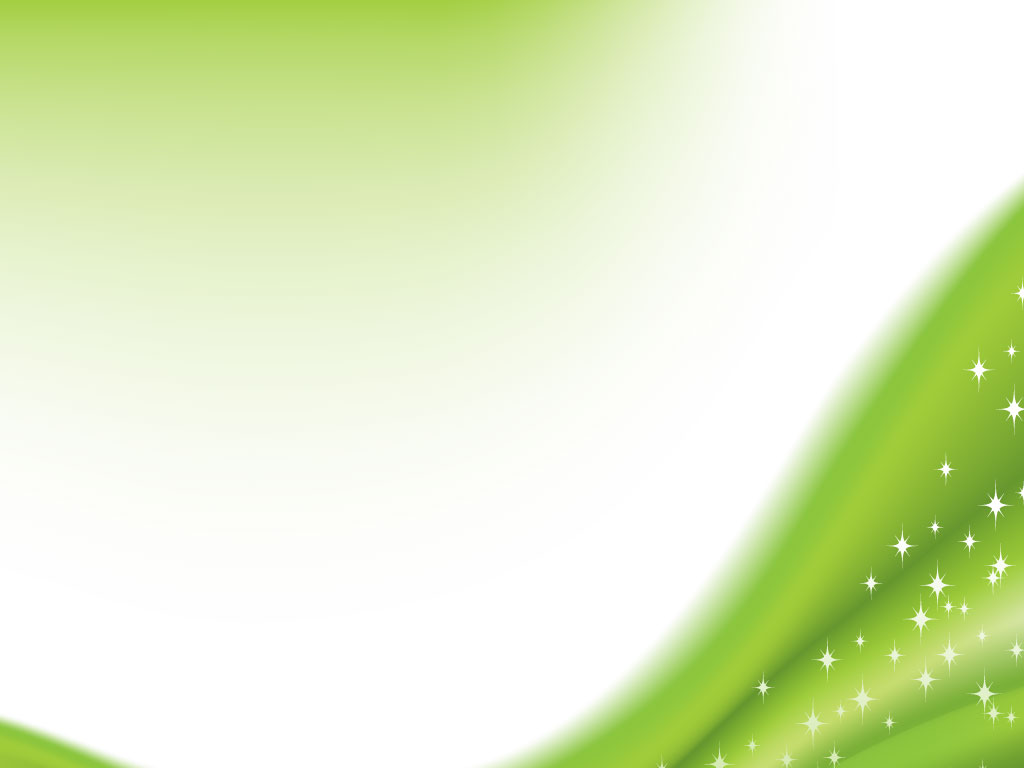 یافته های آزمایشگاهی در DKA
BS=300-800mg/dl
HCo3=0-15mEq/L
PH=6.8-7.30
PaCO2=10-30mmHg
بالا رفتن سطح Cr ، BUN ، Hb بعلت دهیدراتاسیون
کم، نرمال یا بالا بودن سطح Na و K  بسته به مقدار دفع آب
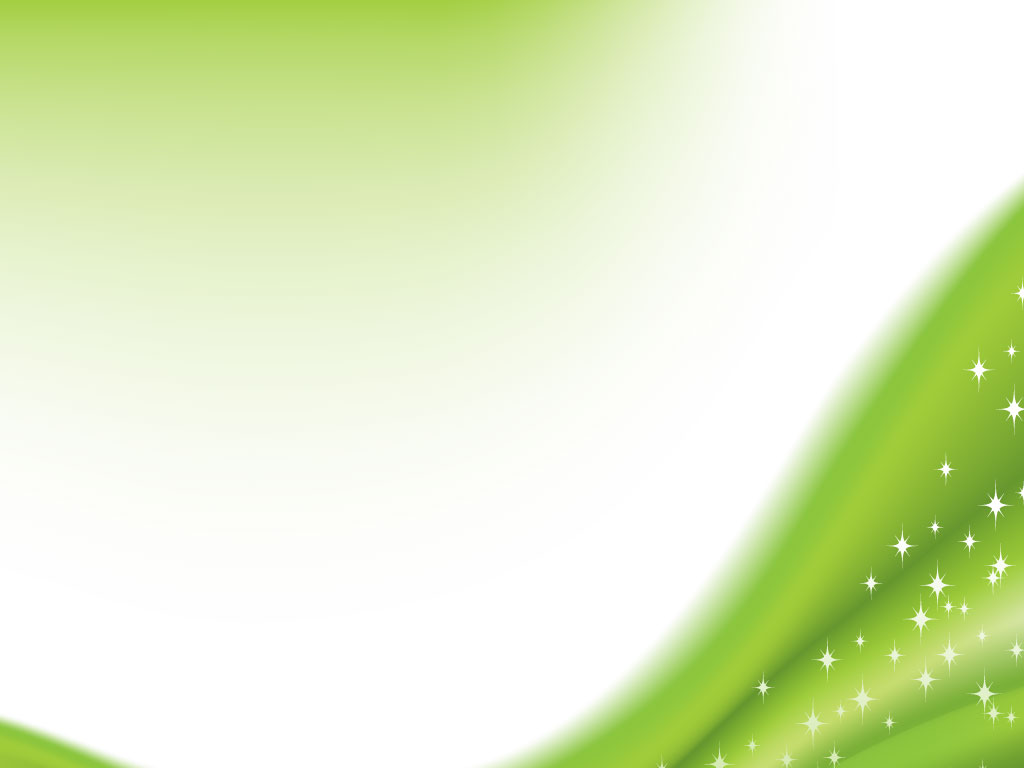 درمان DKA
رهیدراتاسیون
جایگزینی الکترولیت ها
تصحیح اسیدوز
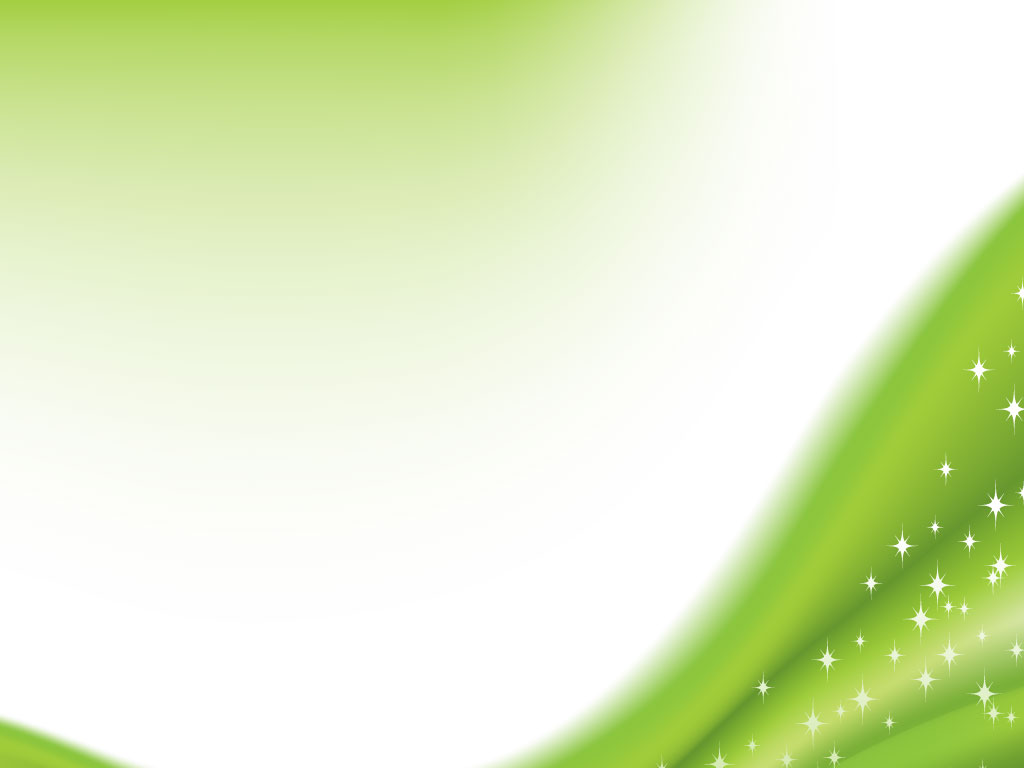 ...درمان DKA
رهیدراتاسیون
جایگزینی مایعات  با سرعت 0/5 تا 1 لیتر(نرمال سالین)  در هر ساعت طی 2- تا 3 ساعت
در صورت هیپرتانسیون یا هیپرناترمی و یا بیماران در معرض خطر نارسایی قلبی نرمال سالین هیپوتونیک(0/45%)
به محض رسیدن BS به 300mg/dl جهت پیشگیری از هایپوگلایسمی  D/W 5% داده می شود.
کنترل علائم حیاتی، کنترل I/O، بررسی ریه ها
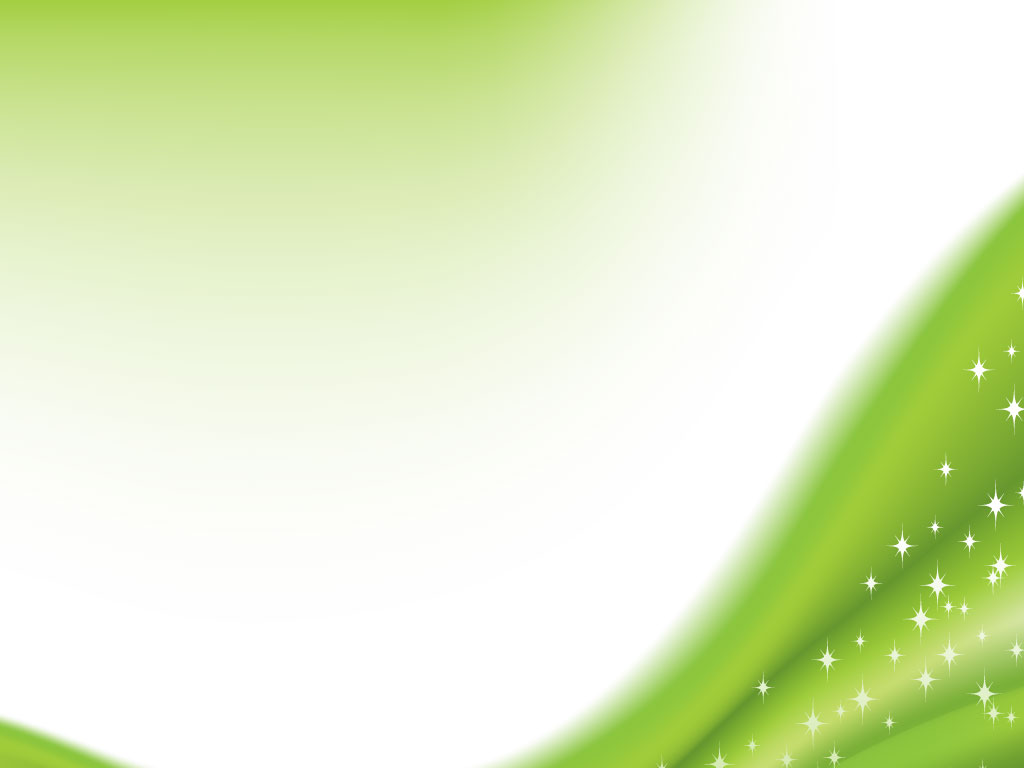 ...درمان DKA
جایگزینی الکترولیت ها
مهم ترین الکترولیت در این بیماری K است.
علت هیپوکالمی:
رهیدراتاسیون در طی درمان
تجویز انسولین که موجب حرکت پتاسیم به داخل سلول می شود.
جایگزینی K به میزان 40 mEq در ساعت به مدت چندین ساعت
انفوزیون پتاسیم حتی در صورت نرمال بودن سطح آن
بررسی مکرر ECG بیمار و بررسی مقادیر K در طی 8 ساعت اول
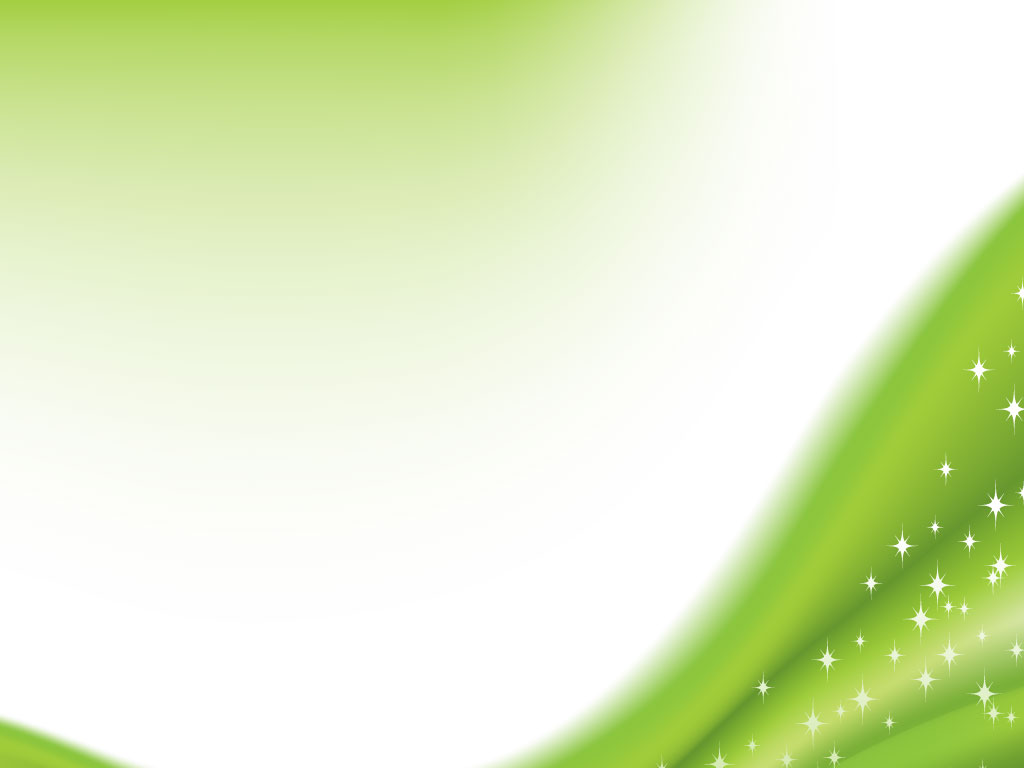 ...درمان DKA
تصحیح اسیدوز
اسیدوز با تجویز انسولین تصحیح می شود.
مخلوط های داخل وریدی انسولین رگولار به همراه سرم تجویز می شود.
انسولین معمولا به صورت جداگانه از مایعات تجویزی برای رهیدراتاسیون بیمار انفوزیون می شود.
اگر سطح گلوکز به حد نرمال رسید، نباید قطرات انسولین متوقف شود.
معمولا سطح گلوکز زودتر از اسیدوز تصحیح می شود.
بیکربنات جهت تصحیح اسیدوز نباید به علت تشدید هیپوکالمی تجویز کرد.
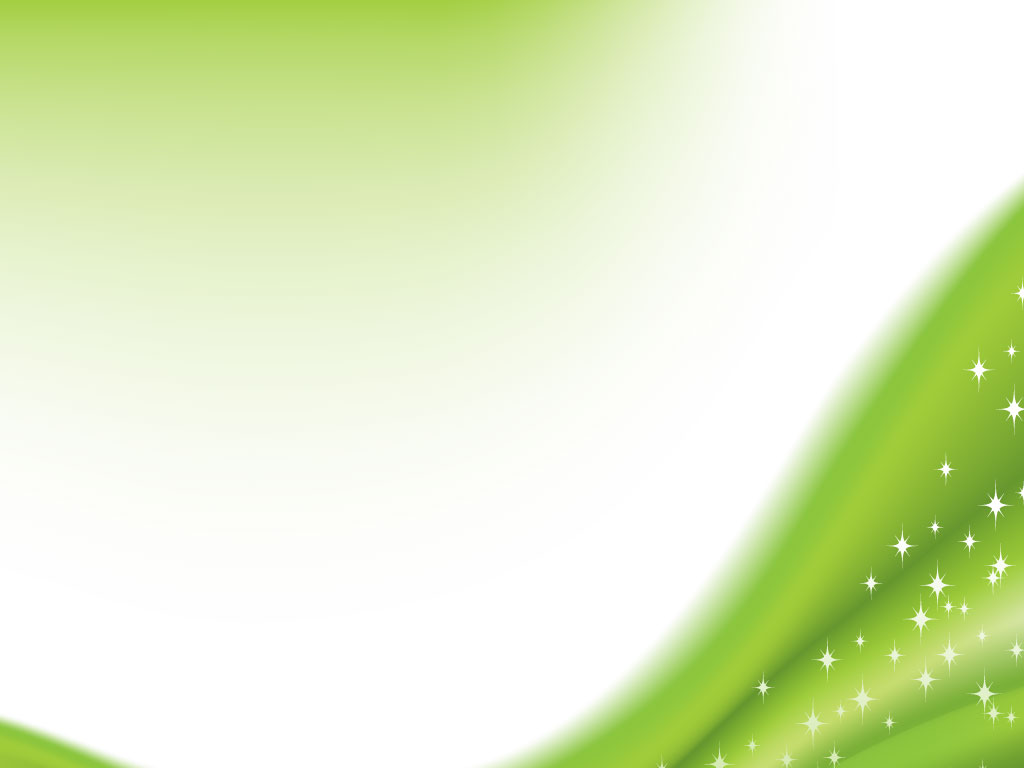 سندرم هیپرگلایسمی هیپراسمولار غیر کتوزیHyperglycemic hyperosmolar nonketonic syndrome(HHNS)
اغلب در افراد سالمند بدون تاریخچه مشخص دیابت یا مبتلا به دیابت خفیف نوع 2 می باشد. 
    در HHNS مقدار انسولین برای پیشگیری از هیپرگلایسمی کافی نیست، اما برای پیشگیری از تجزیه شدن چربی ها کفایت می کند.
علل تشدید کننده:عفونت حاد، تیازیدها، دیالیز
   
تظاهرات بالینی: 
    هیپرگلایسمی(600-1200mg/dl)،هیپراسمولالیته(350mOsmol/kg) پلی اوری(دیورز اسموتیک)، هیپرناترمی(↑Na)، دهیدراتاسیون شدید، تاکیکاردی، افت فشارخون وضعیتی و نشانه های عصبی متغیر(تغییرات حواس، تشنج، فلج نیمه بدن)
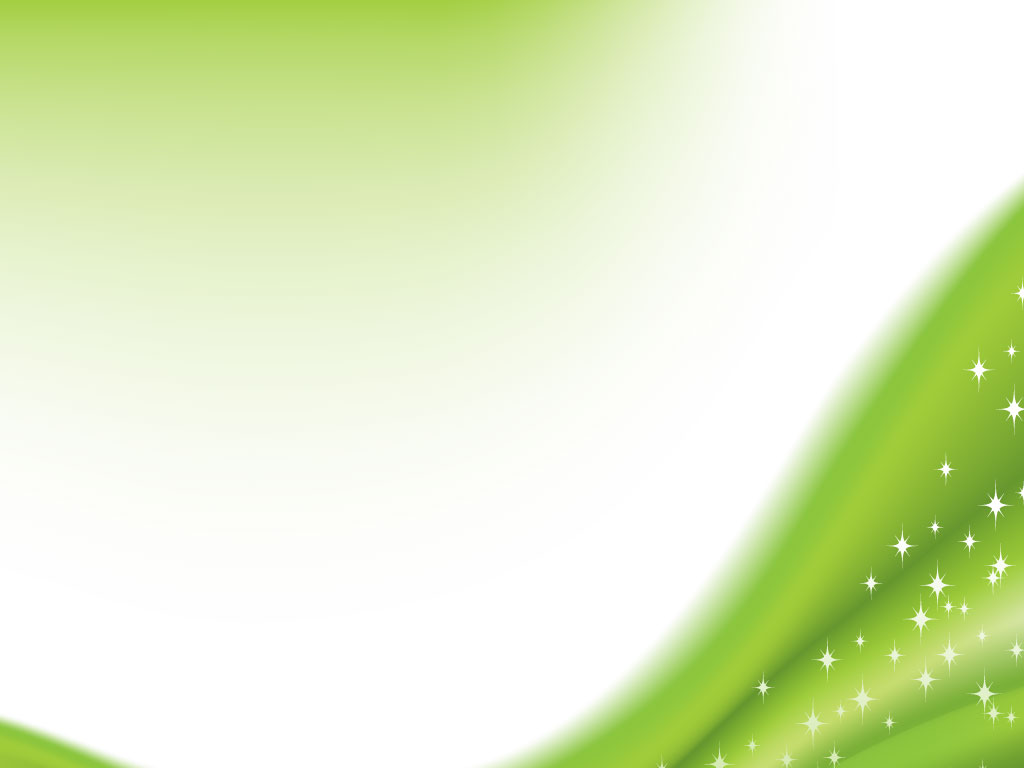 درمان HHNS
مشابه درمان DKA  شامل رهیدراتاسیون، تصحیح اختلال الکترولیت و تجویز انسولین می باشد.
تجویز سرم نرمال سالین 0/9% یا 0/45% 
بررسی فشار ورید مرکزی یا فشار شریانی
به محض ایجاد برون ده کافی ادراری، افزودن پتاسیم به سرم
مانیتورینگ مداوم قلبی و کنترل سطح پتاسیم
با رسیدن گلوکز به سطح 250-300mg/dl انفوزیون D/W
در این سندرم، انسولین نقش کم اهمیت تری نسبت به درمان DKA دارد.
انسولین با سرعت کم و مداوم انفوزیون می شود.
برطرف شدن علائم عصبی بین 3 تا 5 روز طول می کشد و درمان تا آن زمان ادامه می یابد.
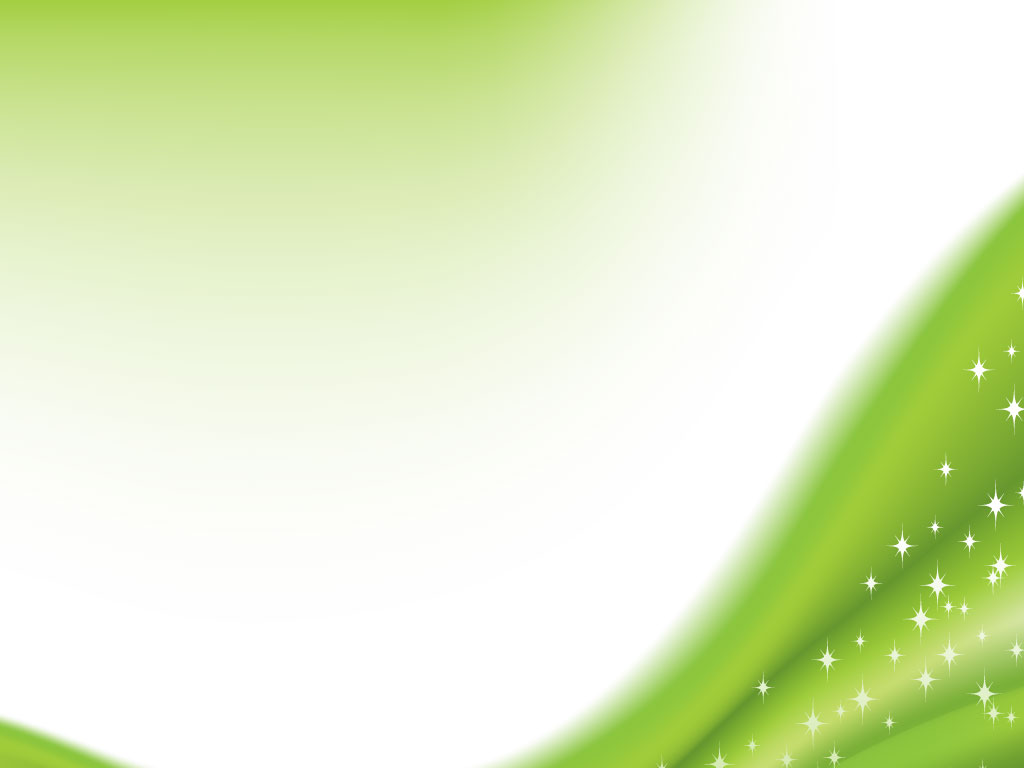 عوارض بلند مدت دیابت
بیماری های عروق بزرگ
بیماری شریان کرونر
بیماری عروق مغزی
بیماری های عروق محیطی
بیماری های عروق کوچک
رتینوپاتی دیابتی 
 نفروپاتی دیابتی
نروپاتی ها
نروپاتی چندگانه اعصاب حسی حرکتی
نروپاتی اعصاب خودکار
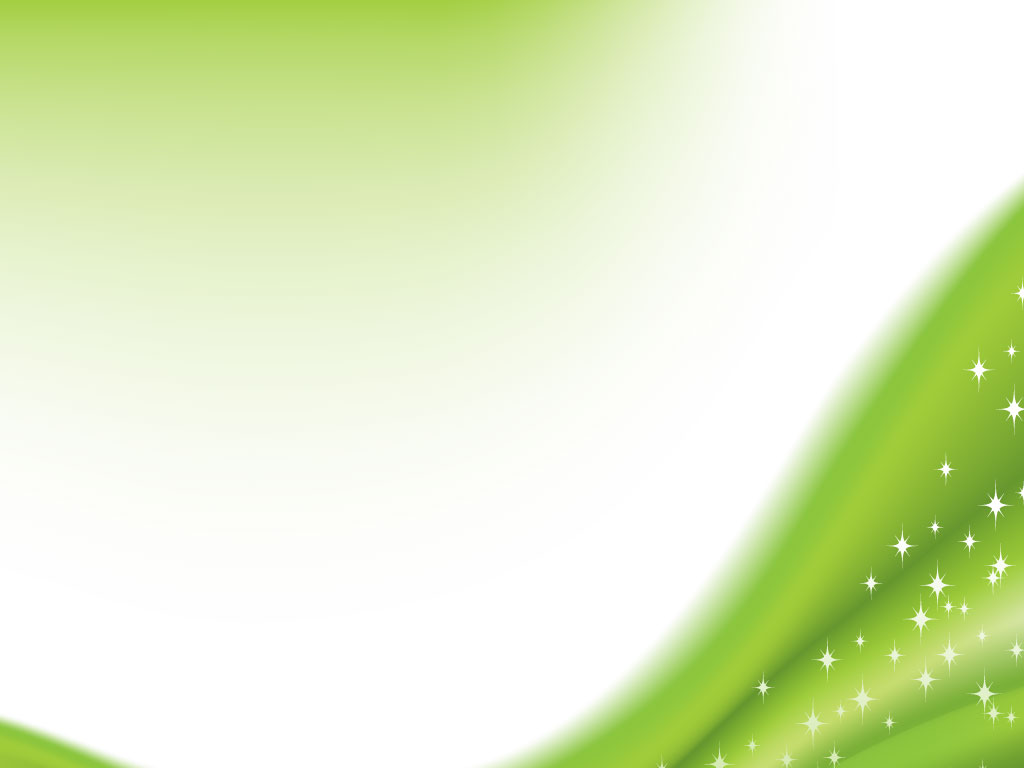 بیماری های عروق بزرگ
بیماری عروق کرونر 50- 60 درصد علل مرگ و میر در بیماران دیابتی است.
علایم تیپیک ایسکمی در بیماران دیابت احتمالا وجود نخواهد داشت:MI  خاموش
خطر بیماری های عروق مغزی در این بیماران 2 برابر بیشتر است.
فرآیند بهبودی پس از سکته مغزی در افرادی که دارای سطوح بالای گلوکر هستند، مختل می شود.
علائم بیماری عروق مغزی ممکن است کاملا شبیه به HHNS  یا هیپوگلایسمی باشد.
علایم  بیماری های عروق محیطی: کاهش نبض های محیطی، لنگیدن متناوب، درد در باسن، ران یا پشت ساق پا در هنگام راه رفتن. 
انسداد کامل شریان: بروز گانگرن و قطع عضو
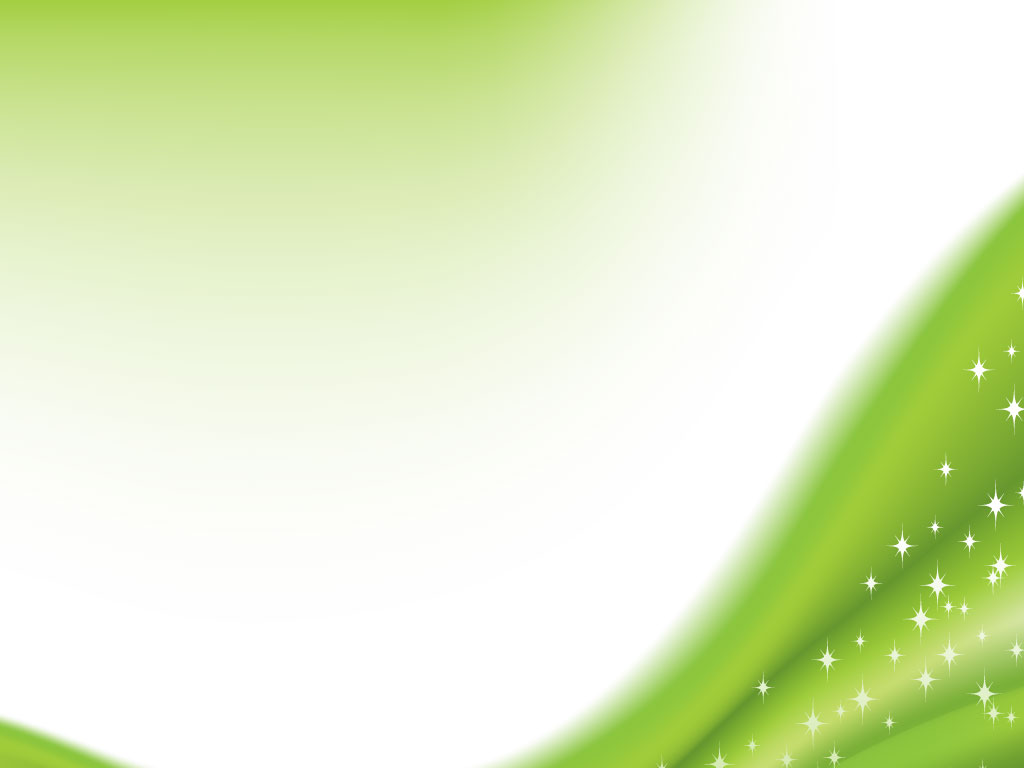 عوارض عروق کوچک
بیماری های میکروواسکولار ناشی از دیابت با ضخیم شدن غشاء پایه مویرگی مشخص می شود.
رتینوپاتی: تخریب عروق خونی کوچک تغذیه کننده شبکیه
رتنیوپاتی غیر پرولیفراتیو(زمینه ای): میکروآنوریسم ها، خونریزی داخل شبکیه ای، ادم ماکولا: فقدان دید مرکزی
رتینوپاتی پیش پرولیفراتیو: وسیع بودن تغییرات عروقی، از بین رفتن رشته های عصبی، تغییرات بینایی به علت ادم ماکولا
رتینوپاتی پرولیفراتیو: پرولیفراسیون عروق خونی جدید از داخل شبکیه به زجاجیه، خونریزی عروق، کوری به علت خونریزی داخل زجاحیه و جدا شدگی شبکیه
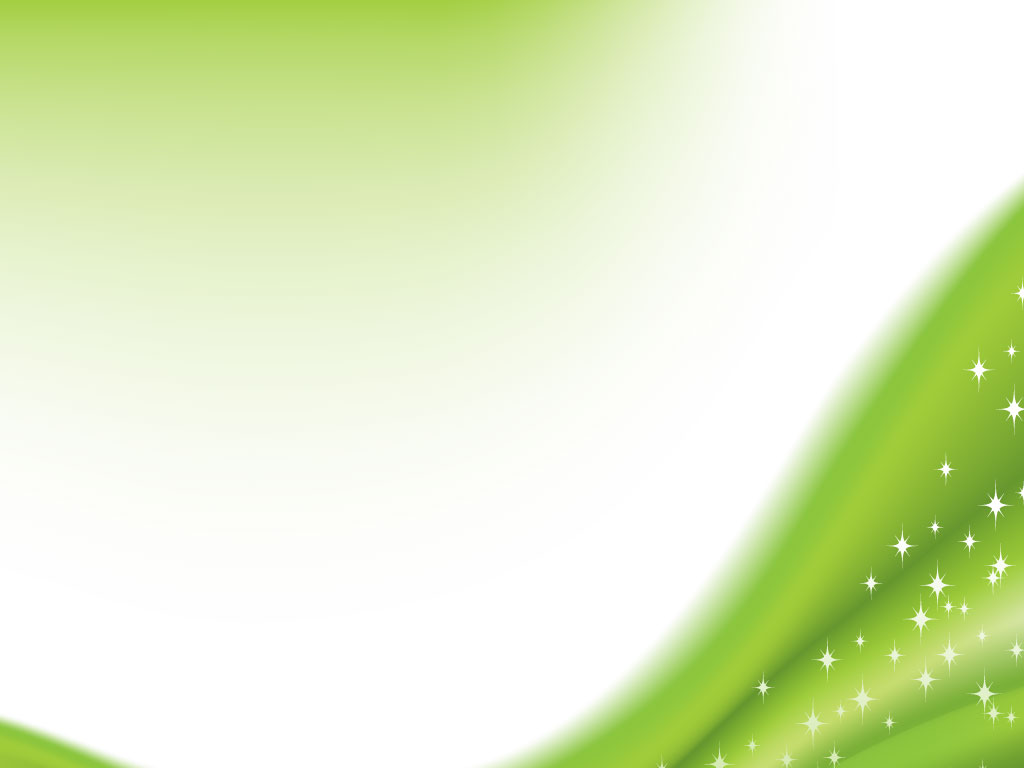 ...رتینوپاتی
تظاهرات بالینی: بدون درد، تاری دید، اختلال بینایی، لکه بینی، مگس پران و یا تا مراحل انتهایی ممکن است اختلال بینایی را تجربه نکنند.
تشخیص: مشاهده با افتالموسکوپ یا آنژیوگرافی فلئورسین
درمان:
 استفاده از فوتو کوآگولاسیون(اتعقاد نوری) به وسیله لیزر آرگون جهت متوقف سازی رشد وسیع عروق جدید
ویترکتومی
   کنترل قند خون با درمان ویژه در محدوده ی نرمال، کنترل فشارخون، ترک سیگار از پیشرفت رتینوپاتی جلوگیری می کند.
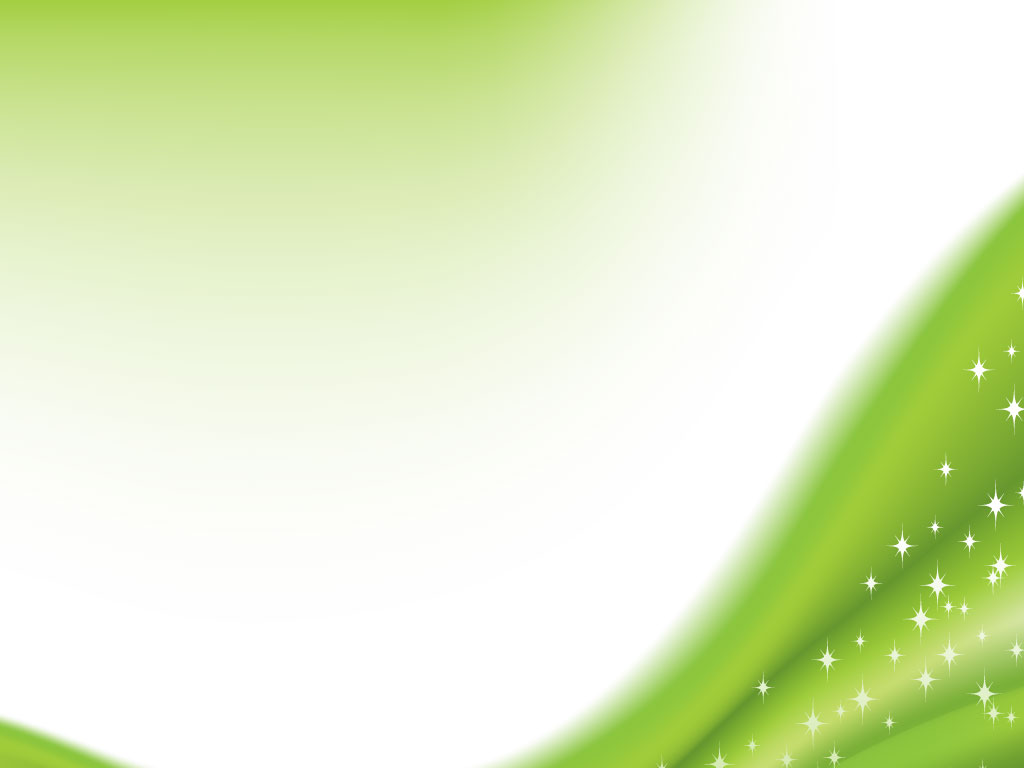 نفرو پاتی
درحدود 20 تا 30 درصد بیماران دیایتی نوع 1 و 2 به سمت نفروپاتی پیشرفت  می کنند.
ممکن است در بیماران دیابت نوع2 در زمان تشخیص اختلال کلیه ایجاد شده باشد.
در بیماران نارسایی کلیه تجزیه انسولین بیرونی و درونی کاهش می یابد: حملات مکرر هیپوگلایسمی
کنترل مرتب ادرار از نظر میکروآلبومینوری و کنترل سطح BUN و Cr 
درمان:
کنترل هیپرتانسیون(تجویز ACEI )
پیشگیری و یا درمان کامل عفونت های مجاری ادراری
رژیم غذایی کم نمک و کم پروتئین
در نهایت دیالیز
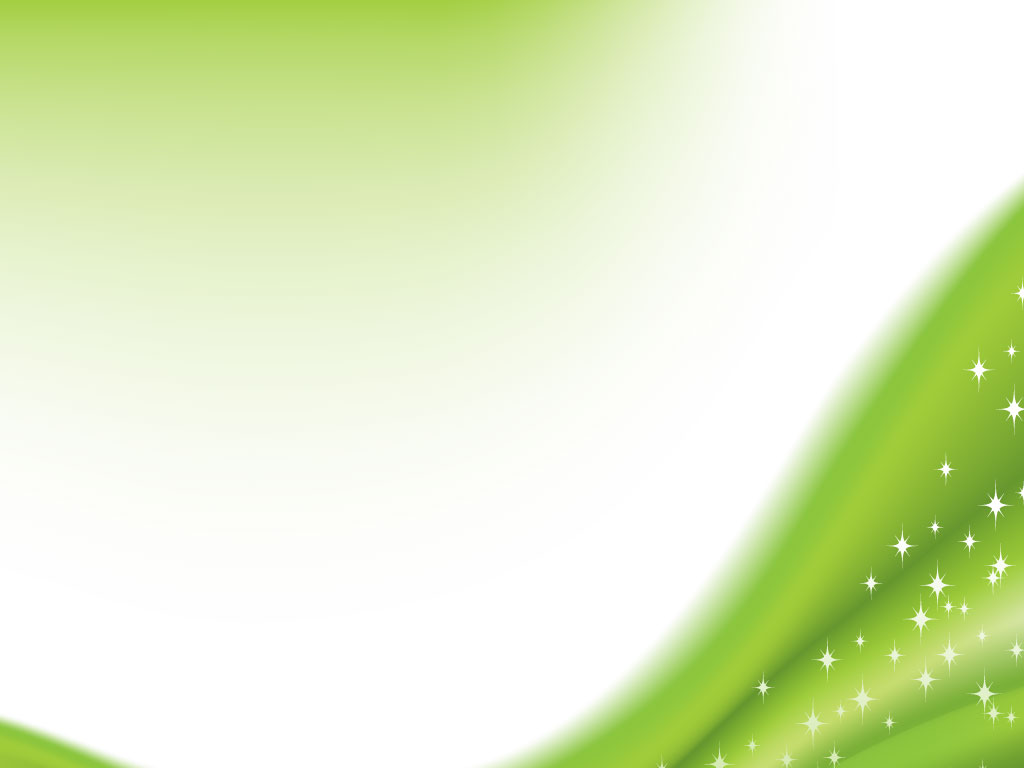 نروپاتی
نروپاتی محیطی
علائم: پاراستزی، احساس سوزش، بی حسی پاها: کاهش حس درد و درجه حرارت، دفورمیته مفاصل به علت کاهش آگاهی از وضعیت و حرکات بدن در رابطه با موقعیت اشیاء( Proprioception)، کاهش رفلکس های عمقی و ارتعاش
درمان: استفاده از مسکن ها و روش های کاهش درد
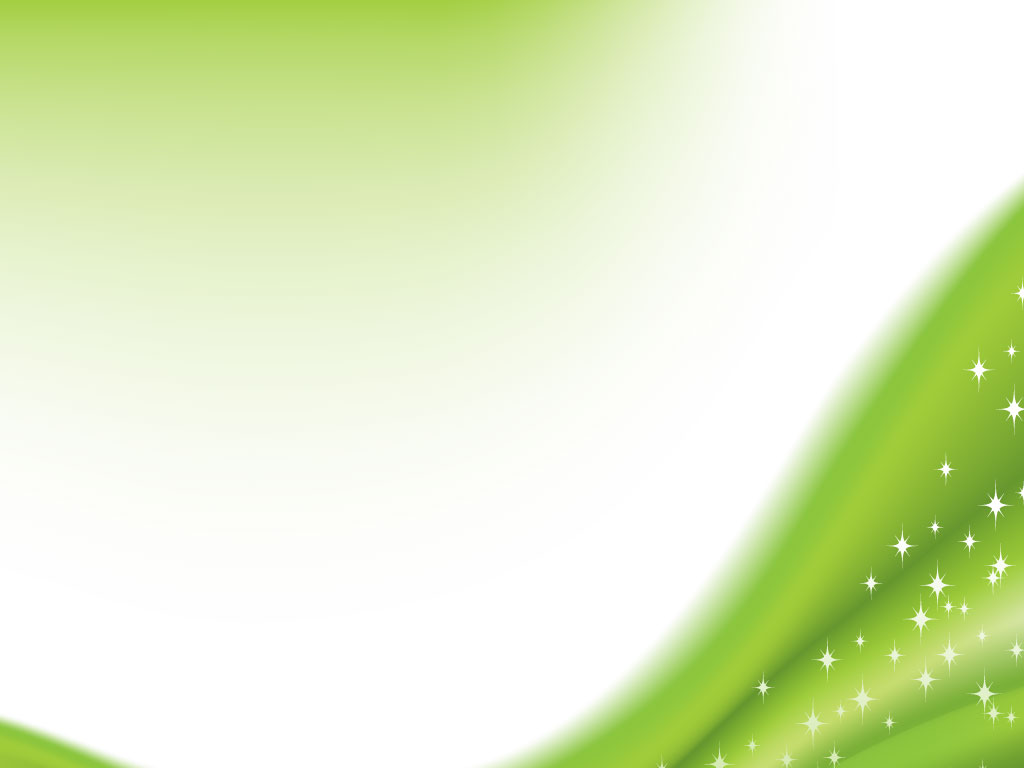 ...نروپاتی
نروپاتی اعصاب خودکار
علائم قلبی عروقی: عدم تغییر و یا افزایش HR ، هیپوتانسیون ارتوستاتیک و ایسکمی و انفارکتوس خاموش یا بدون درد میوکارد
علائم گوارشی: تأخیر تخلیه معده: سیری زودرس، آروغ زدن، تهوع و استفراغ، یبوست یا اسهال دیابتی
      تخلیه معده با سرعت متغیر: سطح متغیر گلوکز خون
کلیه و مجاری ادرار: احتباس ادرار، کاهش حس پرشدگی مثانه: مثانه نروژنیک
عدم آگاهی از هیپرگلایسمی
نروپاتی سودوموتور: کاهش فقدان تعریق (Anhidrosis) در اندام ها ی تحتانی
نفص عملکرد جنسی
درمان علامتی
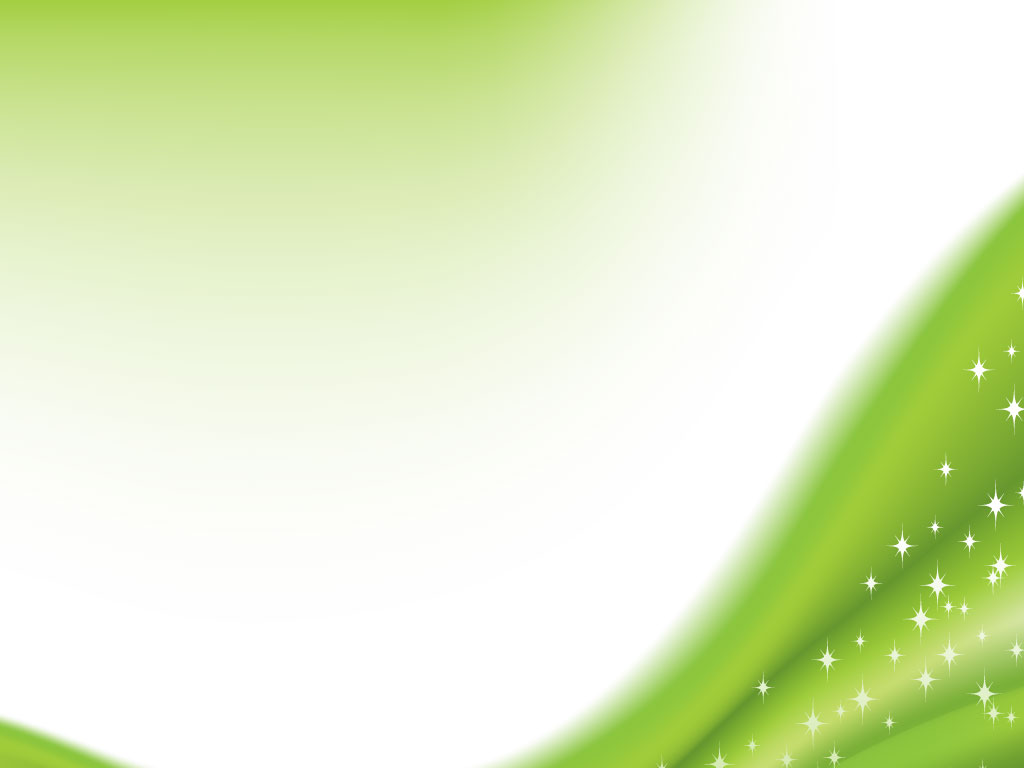 Diabetic Foot
افراد پرخطر برای دیابتیک فوت:
سن بالاتر از 40 سال
سابقه مصرف سیگار
کاهش نبض های محیطی
کاهش حس اندام
بدشکلی های آناتومیک یا وجود مناطق فشاری
سابقه زخم های قبلی در پا و یا آمپوتاسیون
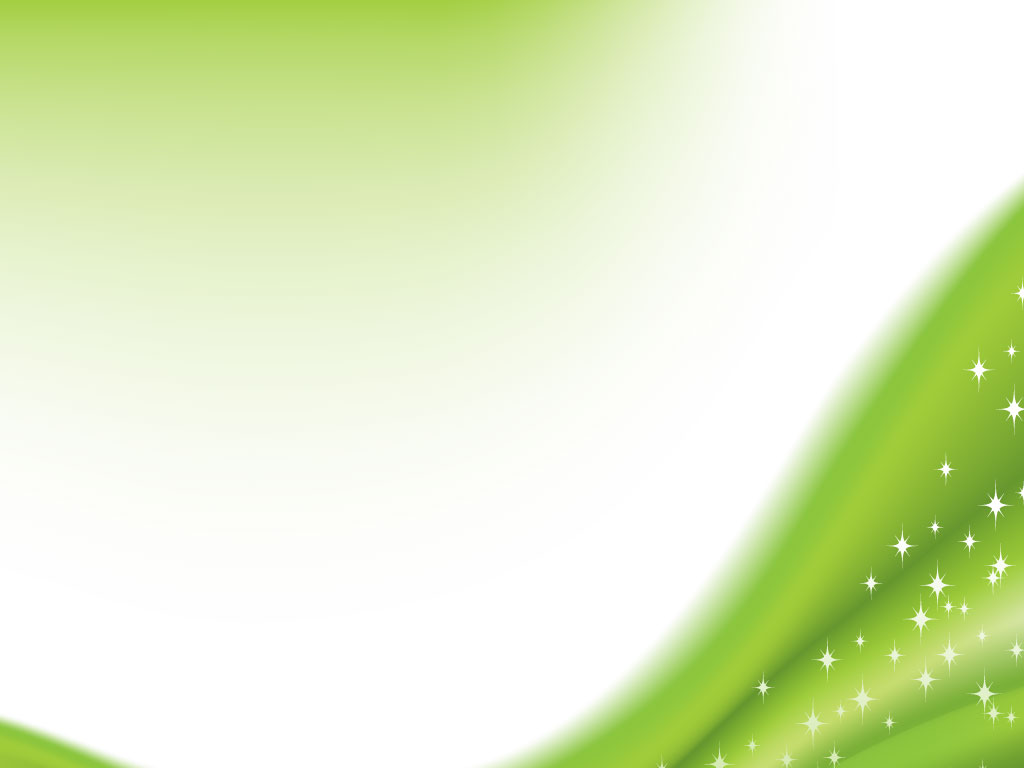 Diabetic Foot
علل: 
نروپاتی حسی← فقدان حس درد و فشار
نروپاتی اتونومیک← افزایش خشک شدن و ایجاد زخم
تروپاتی حرکتی←آتروفی عضلات
بیماری های عروق محیطی: گردش خون ناچیز اندام های تحتانی موجب ترمیم و بهبودی ضعیف زخم و گانگرن
سرکوب سیستم ایمنی: هیپرگلایسمی موجب کاهش توانایی لکوسیت های اختصاصی برای تخریب باکتری ها می شود.
درمان: استراحت در تخت، آنتی بیوتیک و دبریدمان، کنترل سطح گلوکز خون و در نهایت آمپوتاسیون
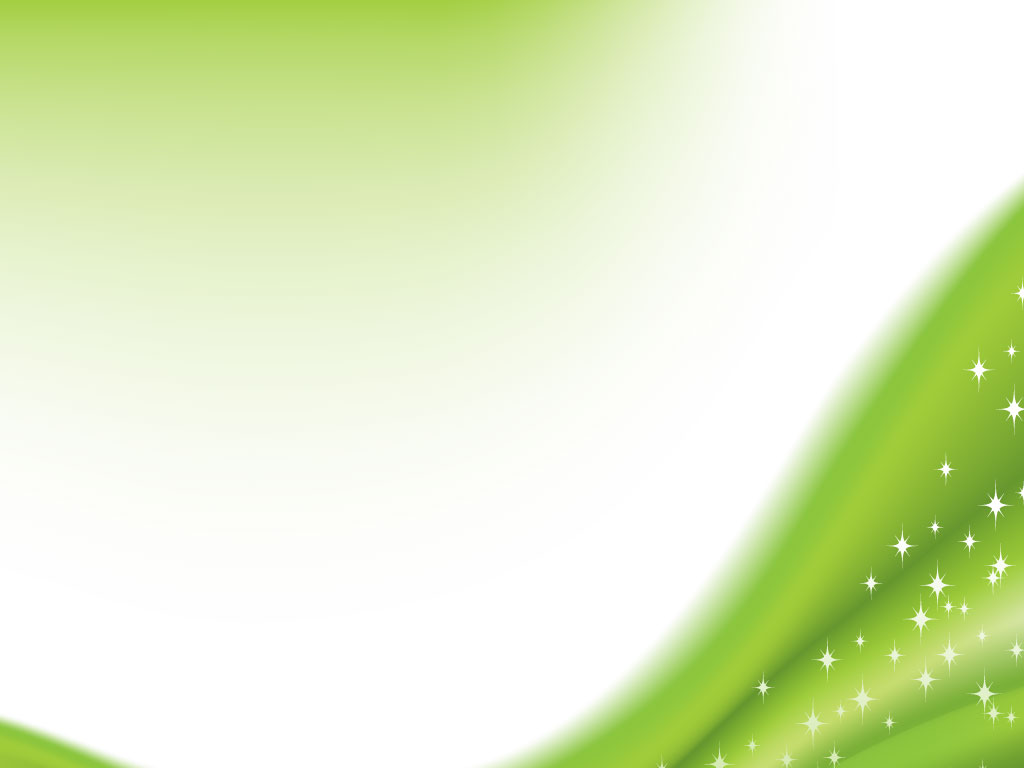 Diabetic Foot
پیشگیری
کنترل روزانه ی پاها
حمام مناسب، خشک کردن و چرب کردن پاها
پوشیدن کفش های جلو بسته
پرهیز از راه رفتن با پای برهنه، پرهیز ازاستفاده از پدهای حرارتی بر روی پاها، پرهیز از کفش های جلو باز و بریدن پینه ها
گرفتن قسمت های نوک تیز ناخن ها و سوهان زدن آن ها
کاهش ریسک فاکتورهایی مانند سیگار کشیدن، افزایش چربی های خون